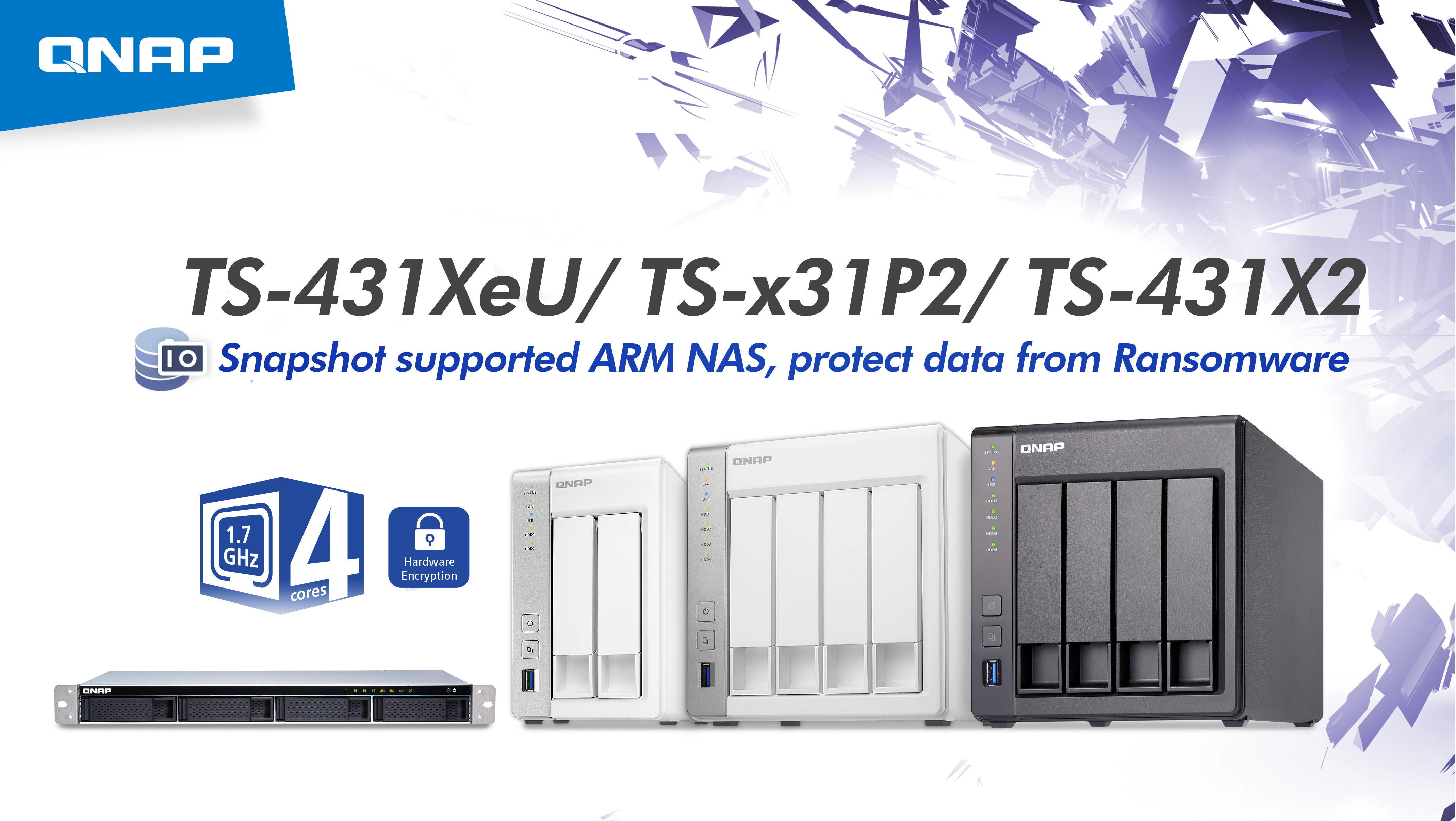 Quad core/10GbE Ready NAS
10GE
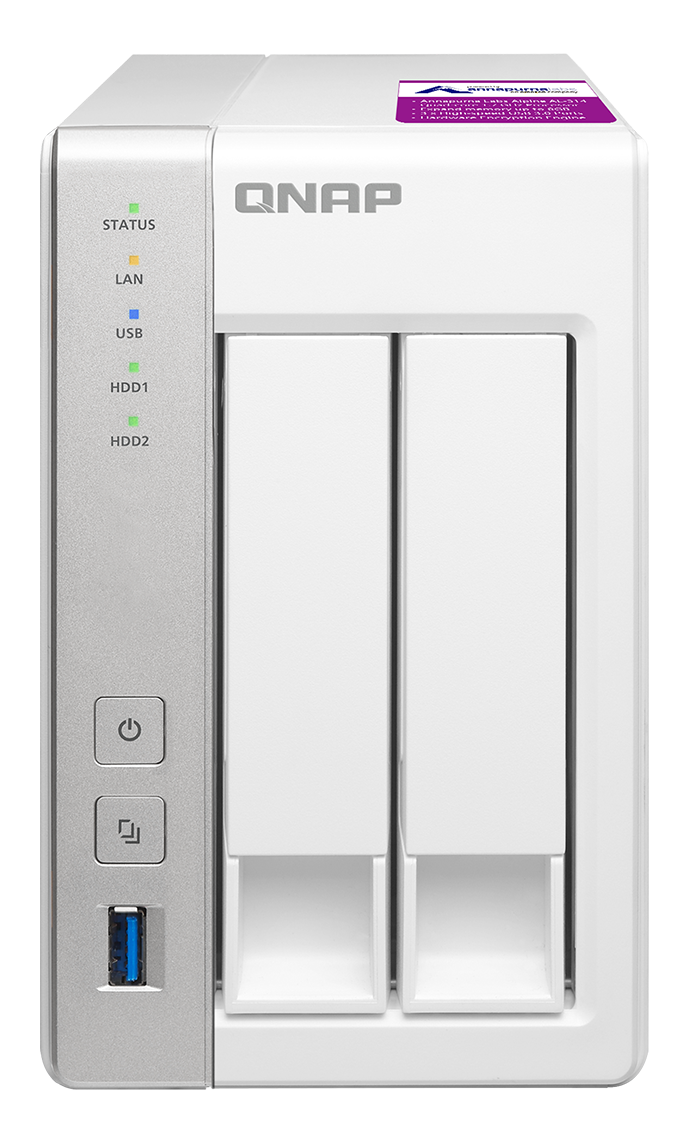 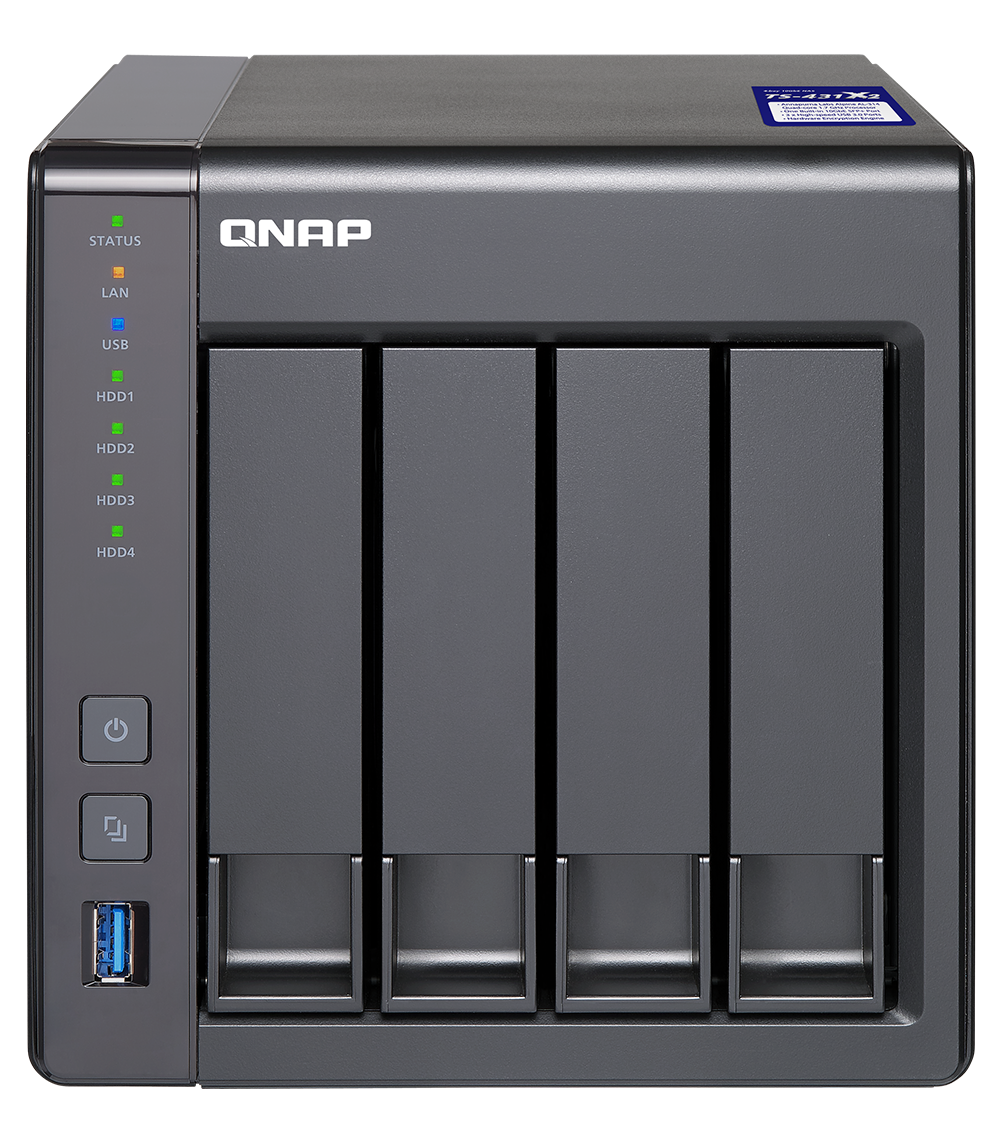 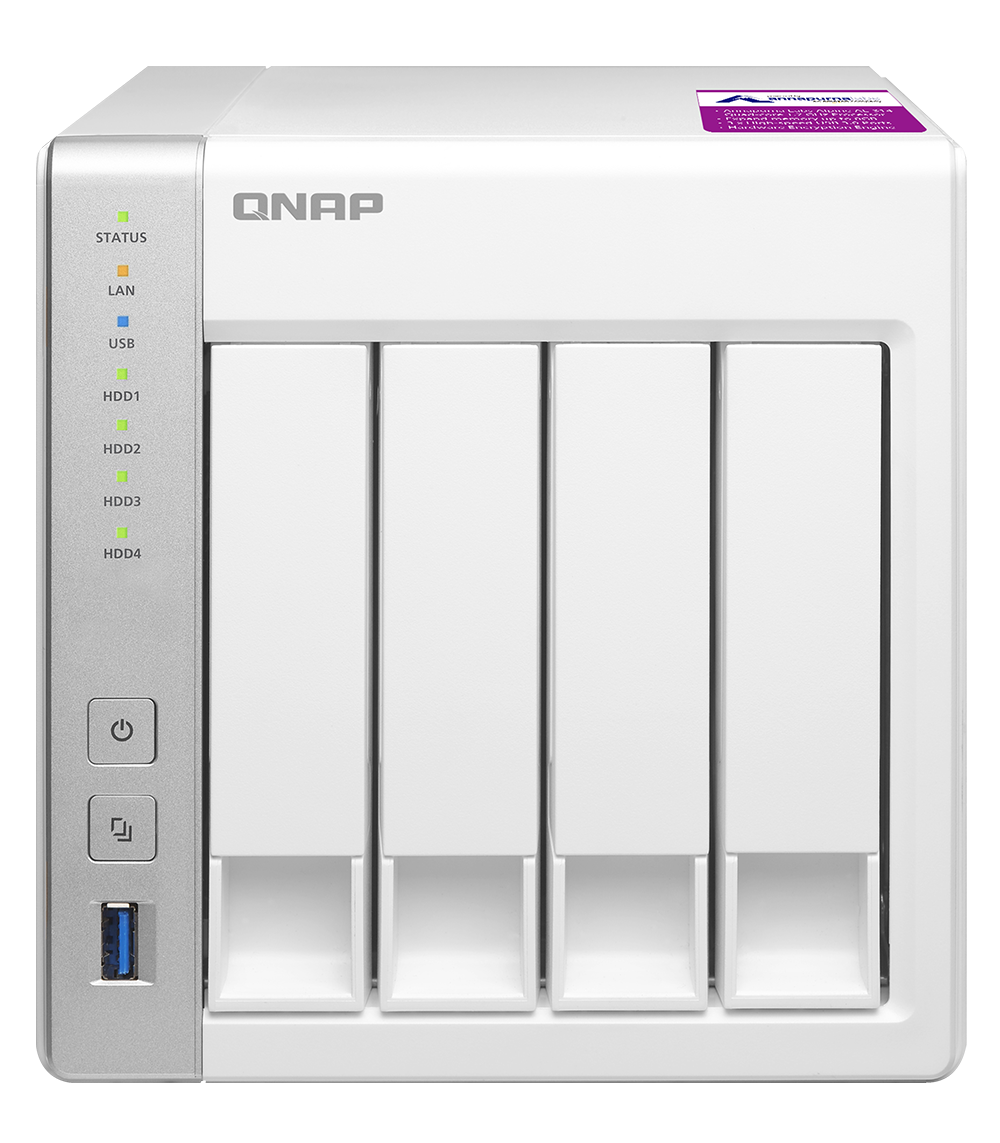 SFP+
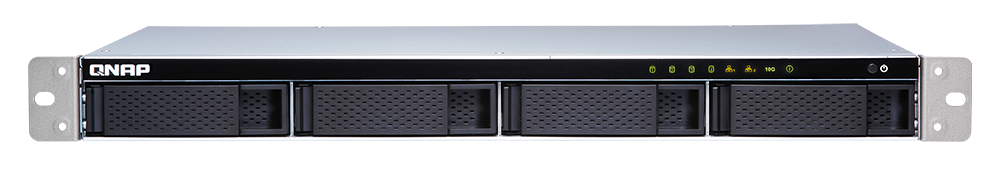 TS-231P2-1G
1GB RAM
TS-431P2-1G
1GB RAM
TS-431X2-2G
2GB RAM
TS-431XeU-2G
2GB RAM
TS-231P2-4G
4GB RAM
TS-431P2-4G
4GB RAM
TS-431X2-8G
8GB RAM
TS-431XeU-8G
8GB RAM
Quad-core 1.7 GHz, with Encryption Engine
Annapurna Labs Alpine AL-314
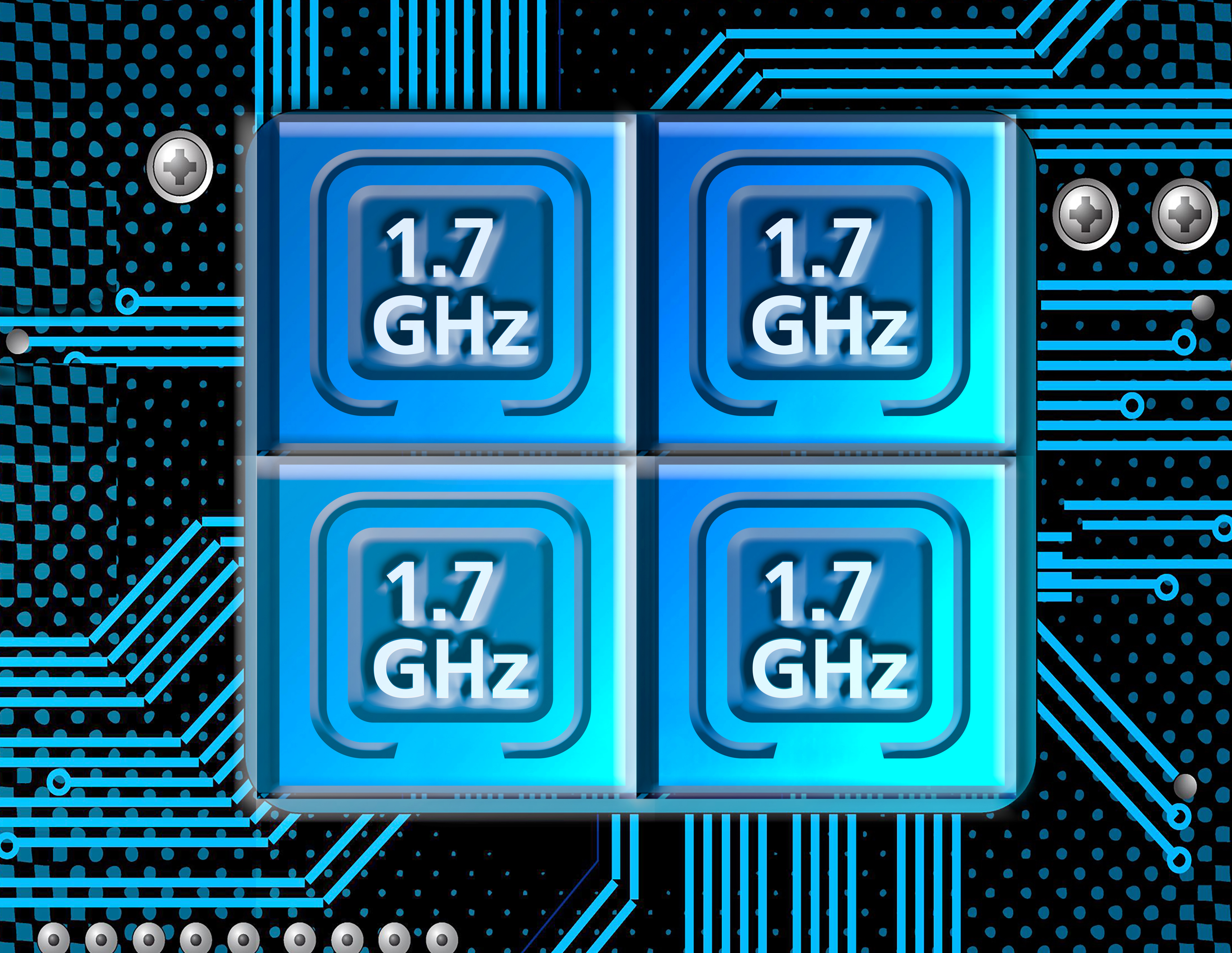 TS-431P2 (2 x GbE)
200
220
221
195
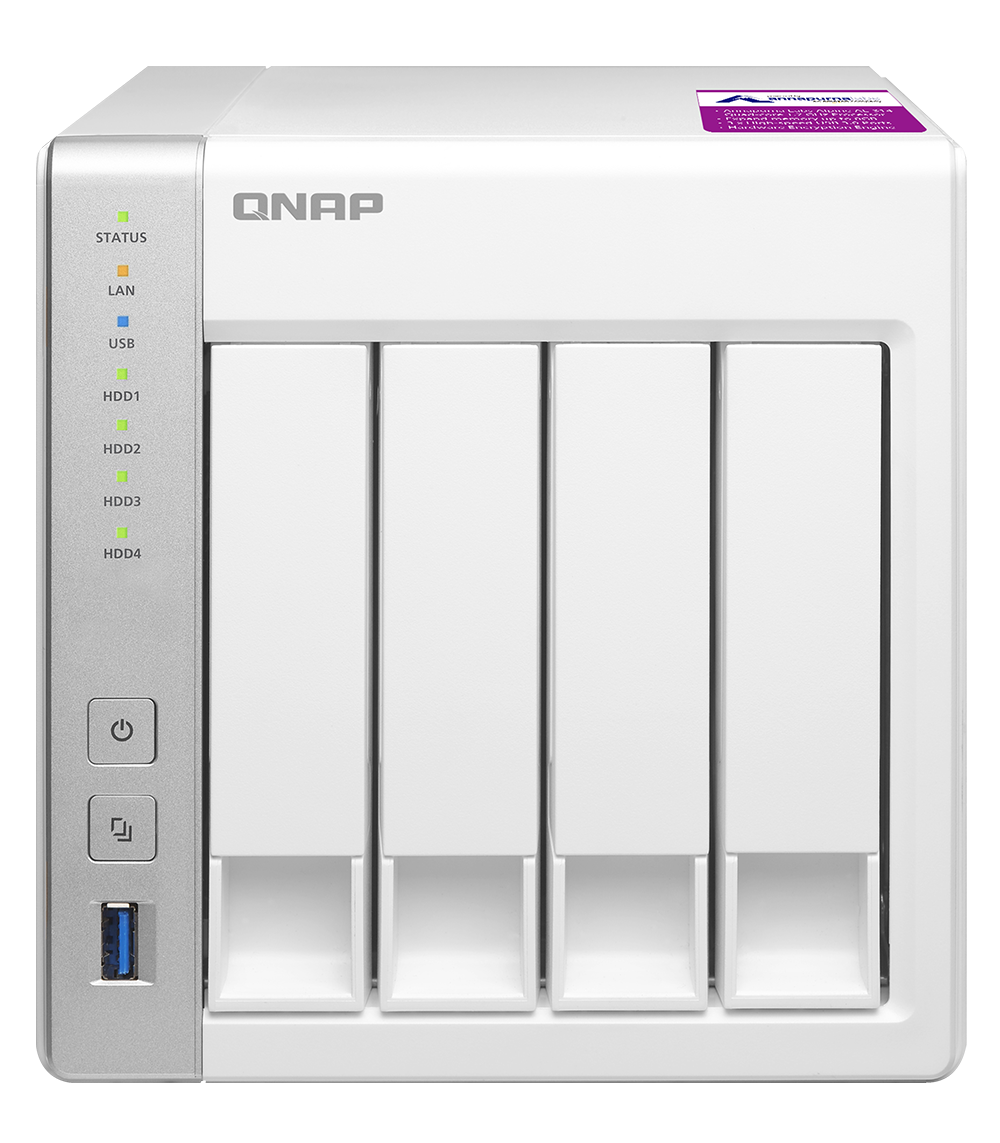 160
100
0
(MB/s)
Download
Upload
Download
Upload
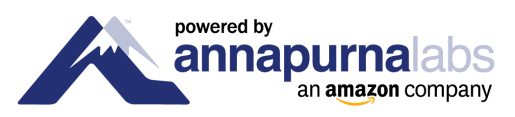 Normal volume
Encrypted volume
Tested in QNAP Labs. Figures may vary by environmentTest environment:NAS operating system: QTS 4.3 (TS-431P2)
Volume type: RAID 5; 4 x Intel SSD S3500 240G
Client PCs:Intel® Core™ i7-6770 3.40GHz CPU; 32GB RAM; Windows® 10 64-bit; 10GB file transfer by Robocopy
Memory Upgradable to 8GB DDR3 SODIMM
TS-431XeU
TS-231P2   TS-431P2
TS-431X2
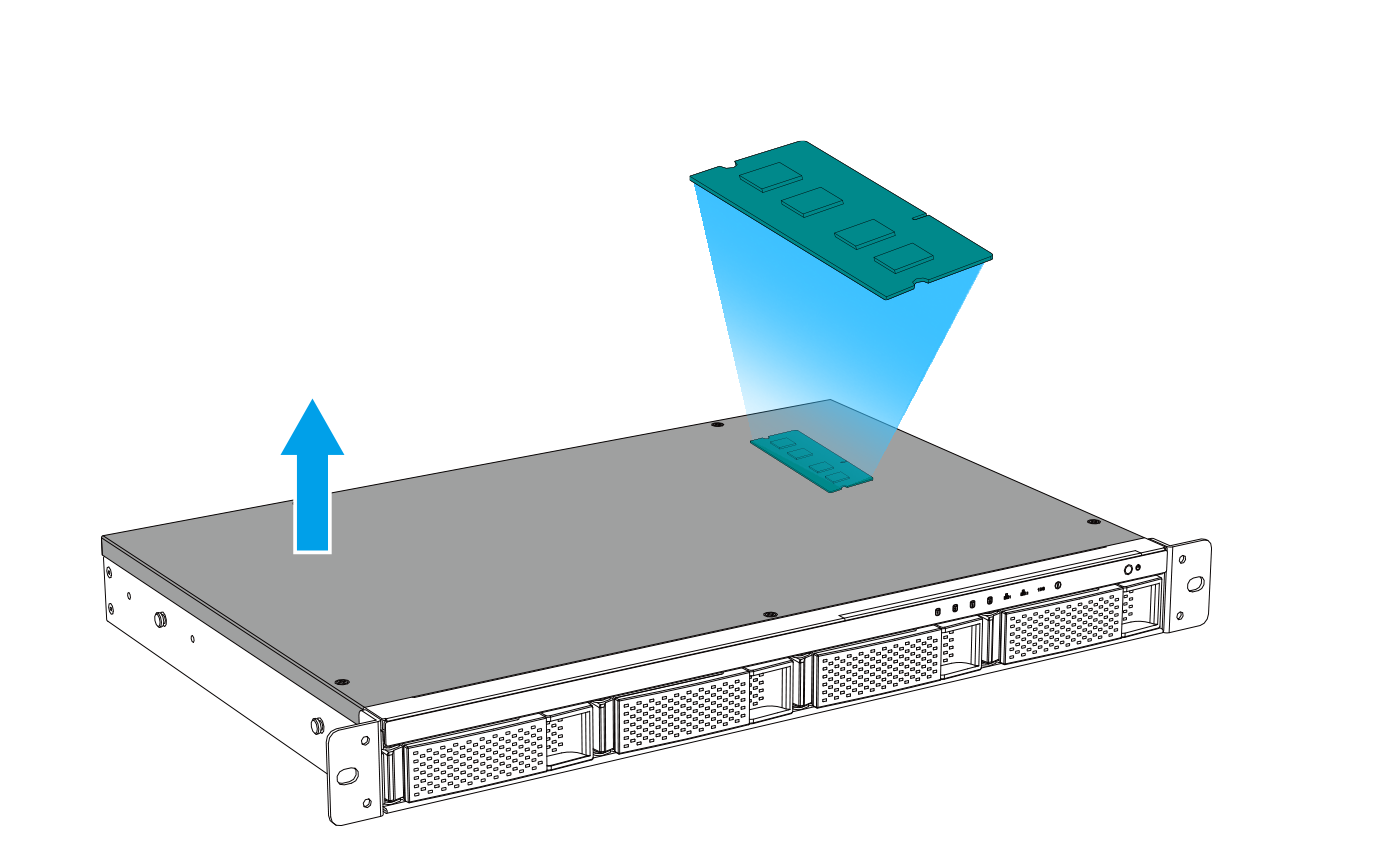 QNAP
Accessory
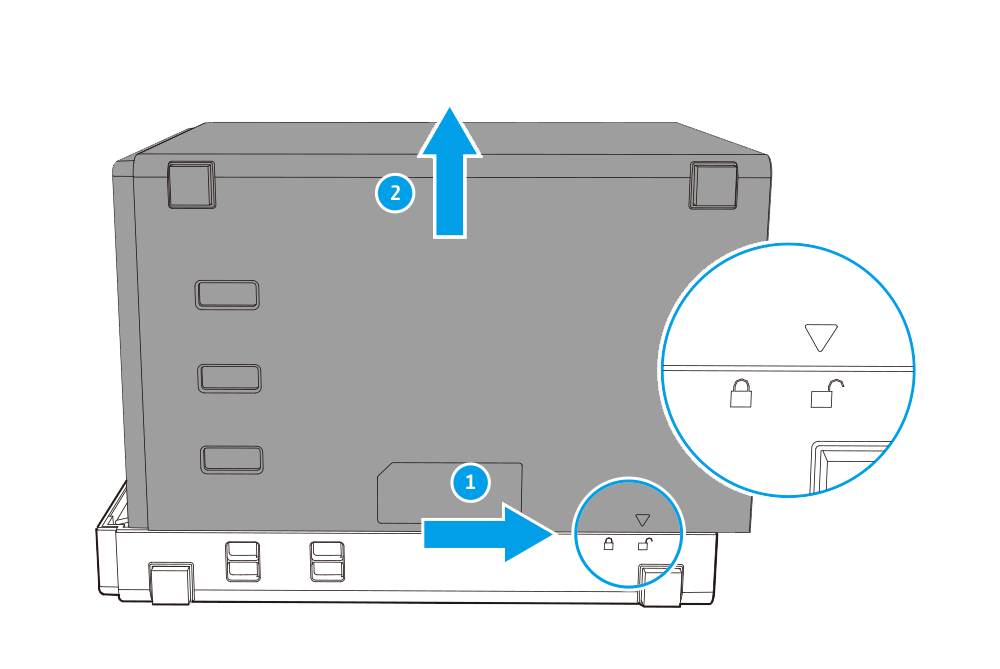 2GB、4GB
8GB memory
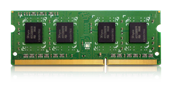 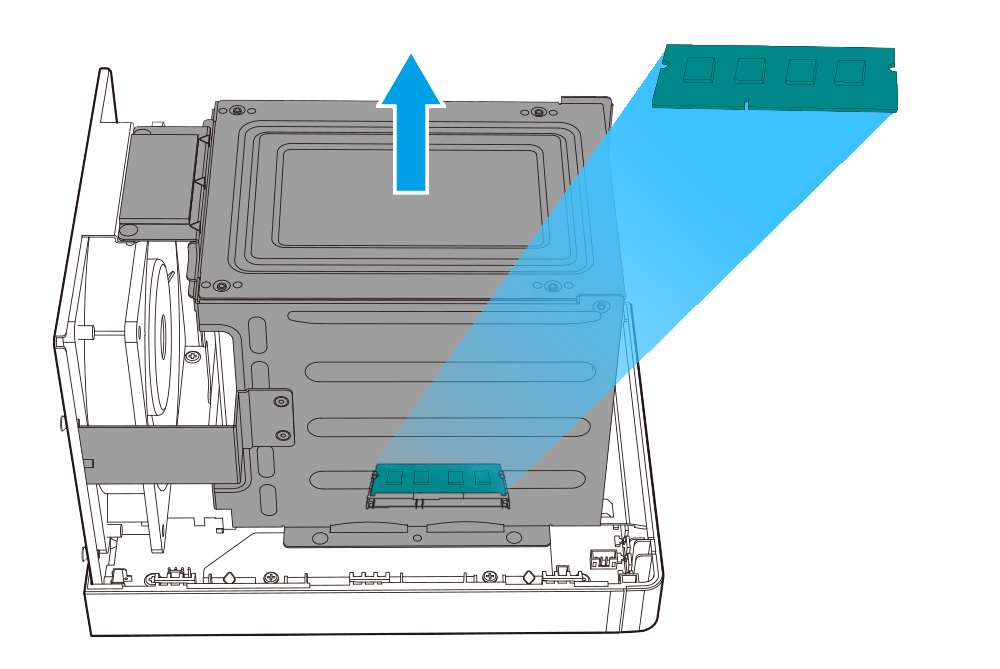 * Certain screws need to be removed.
More powerful applications are available
All models
2GB memory
4GB memory
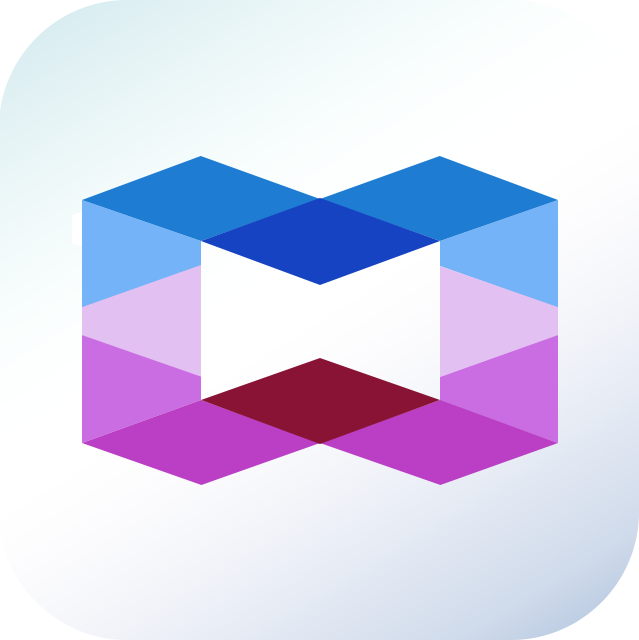 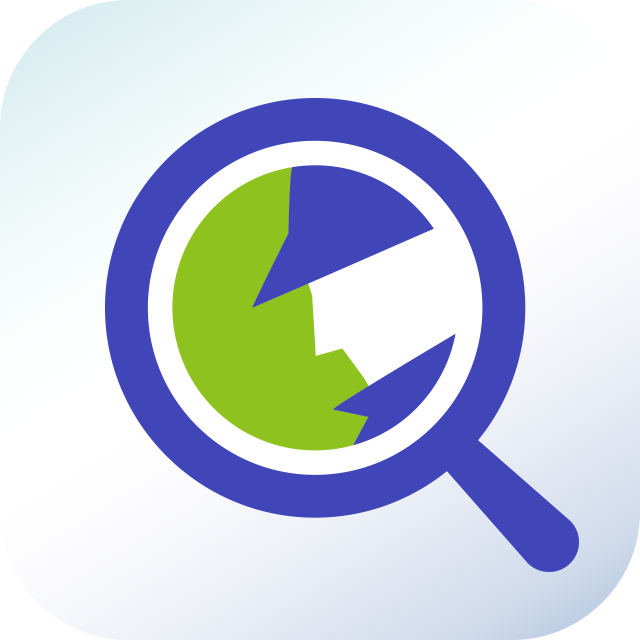 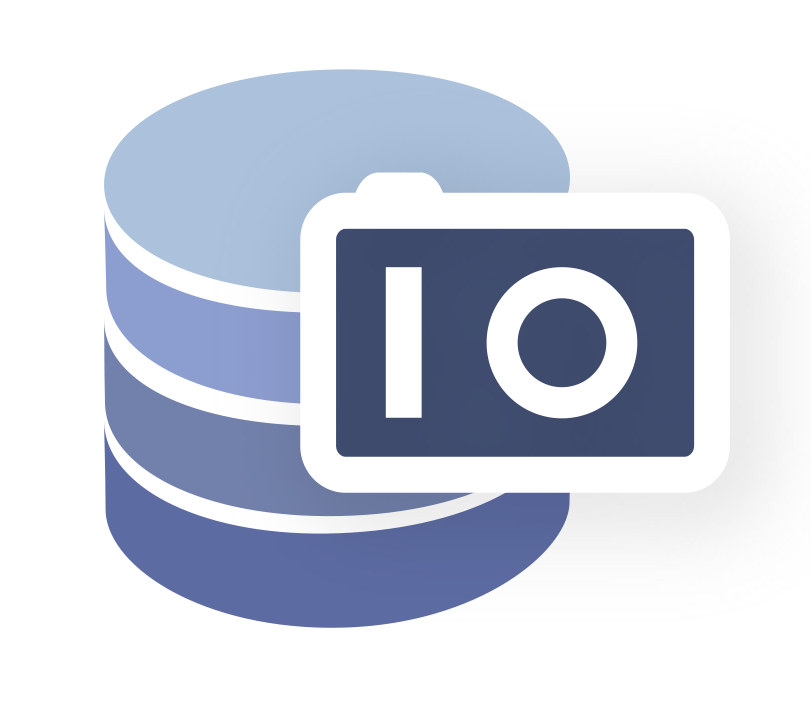 Container Station
Light virtualization
Qsirch
Search engine
Snapshot
Data protection
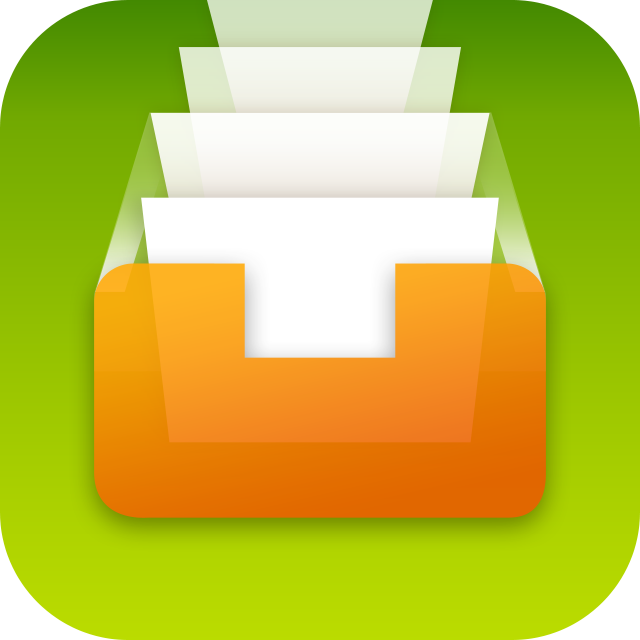 Qfiling
File organization
Enable snapshot with 4GB memory
Available snapshots
Different restoring method 
on-demand
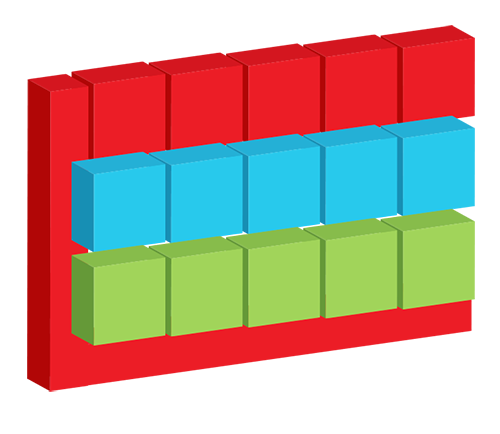 Volume Snapshot
Revert the whole volume/LUN
Restore selected file
Copy & paste in File Station
Local Restore
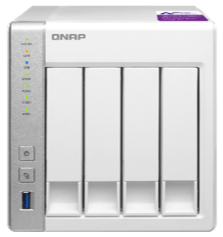 Remote Restore
Block-based
iSCSI LUN
Snapshot
Snapshot Replica
Snapshot Vault
Backup Snapshot Vault
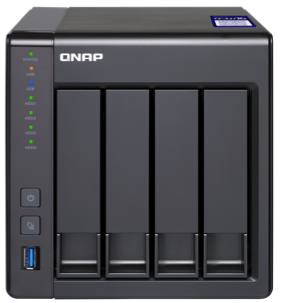 TS-231P2 I/O highlights
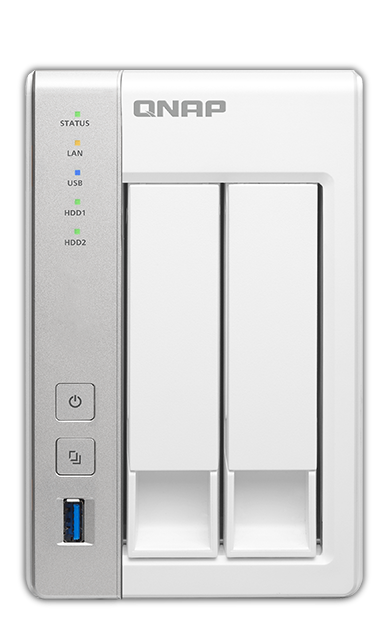 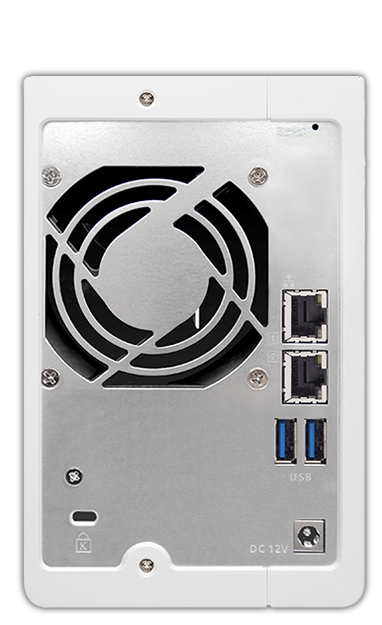 7cm system fan
LEDs: 
STATUS, LAN, USB, HDD1-2
Reset button
2 x SATA 6Gb/s SSD or HDD slots
2 x GbE RJ-45 ports
2 x USB 3.0 ports
Power button
USB 3.0 port & one-touch-copy button
Kensington security slot
TS-431P2 I/O highlights
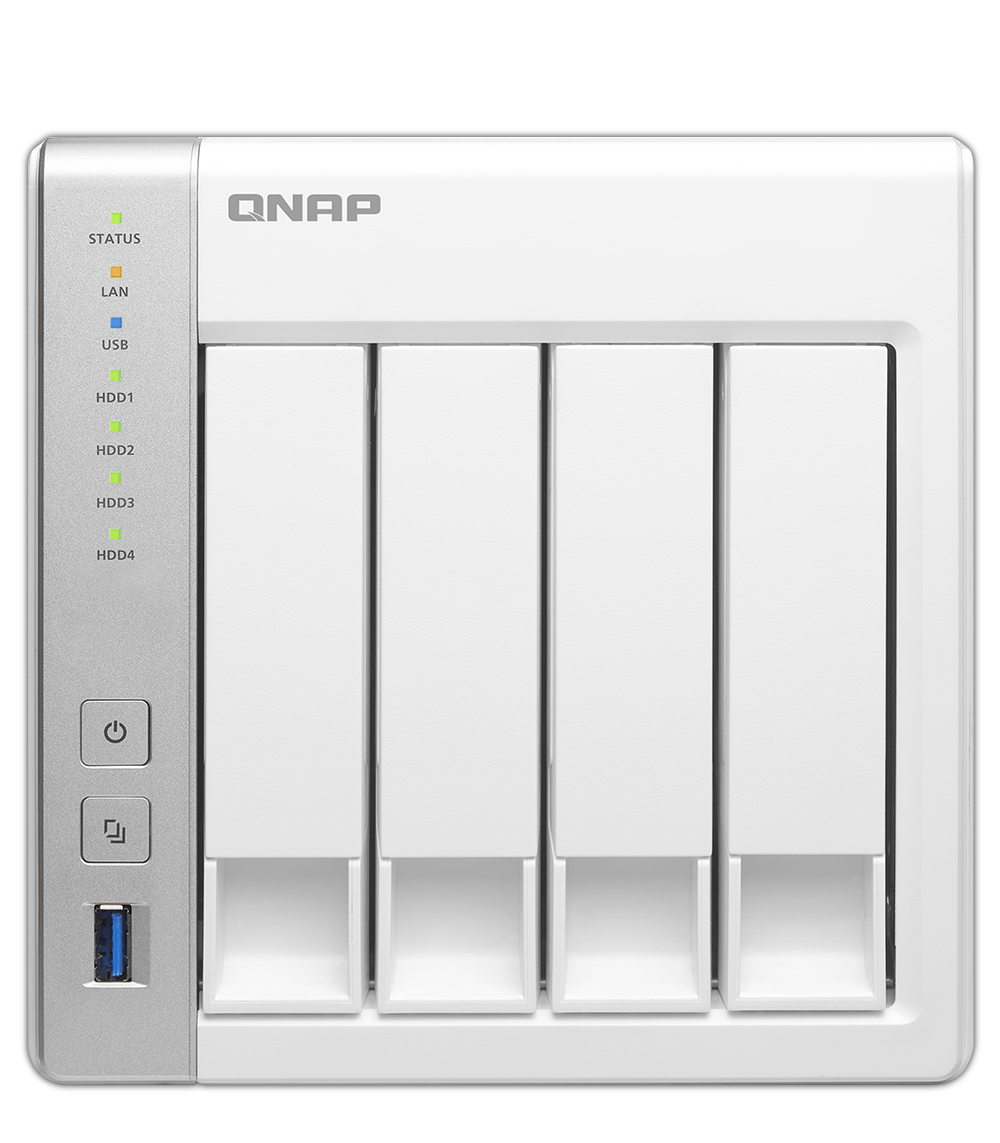 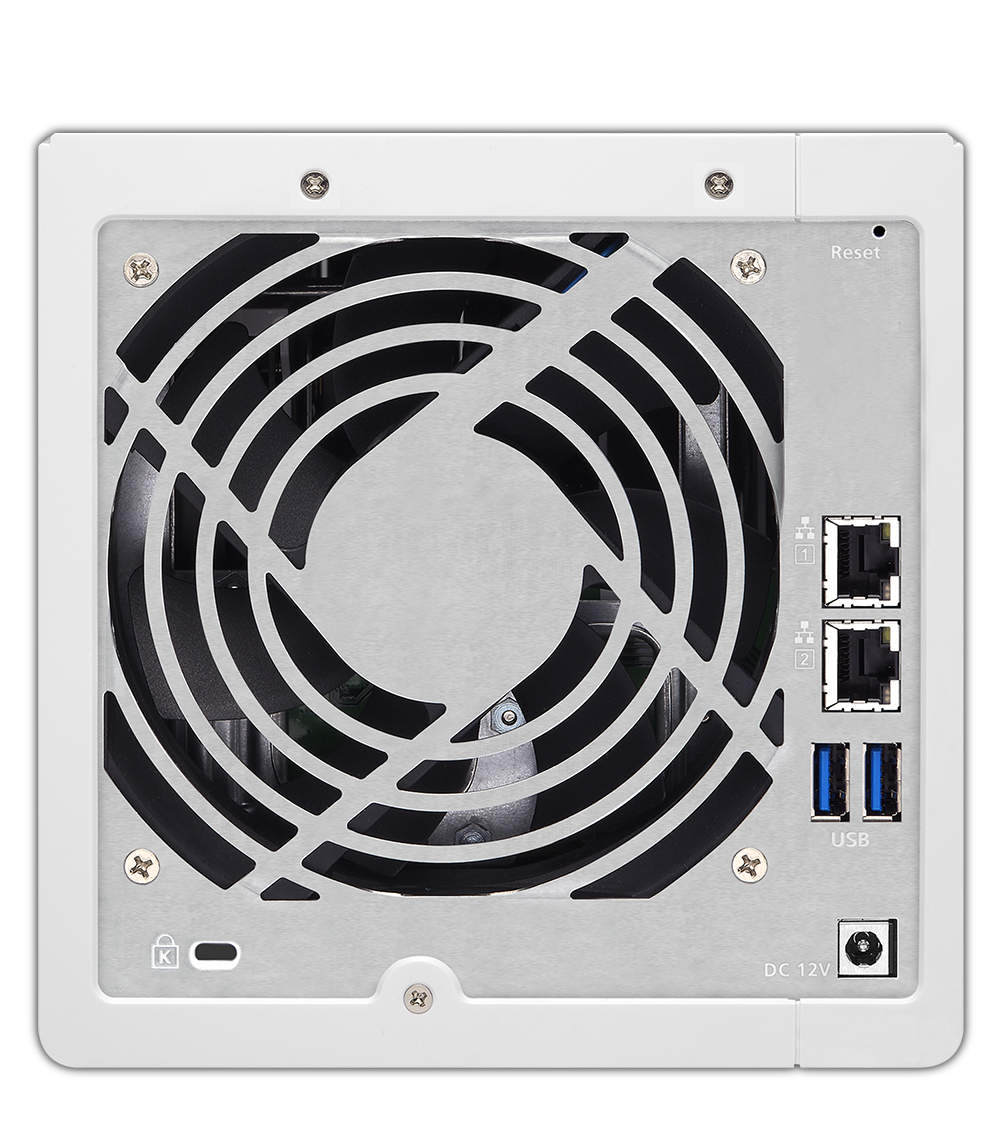 12cm system fan
LEDs: STATUS, LAN, USB, HDD1-4
Reset button
4 x SATA 6Gb/s SSD or HDD slots
2 x GbE RJ-45 
ports
Power button
2 x USB 3.0 
ports
USB 3.0 port & one-touch-copy button
Kensington security slot
TS-431X2 I/O highlights
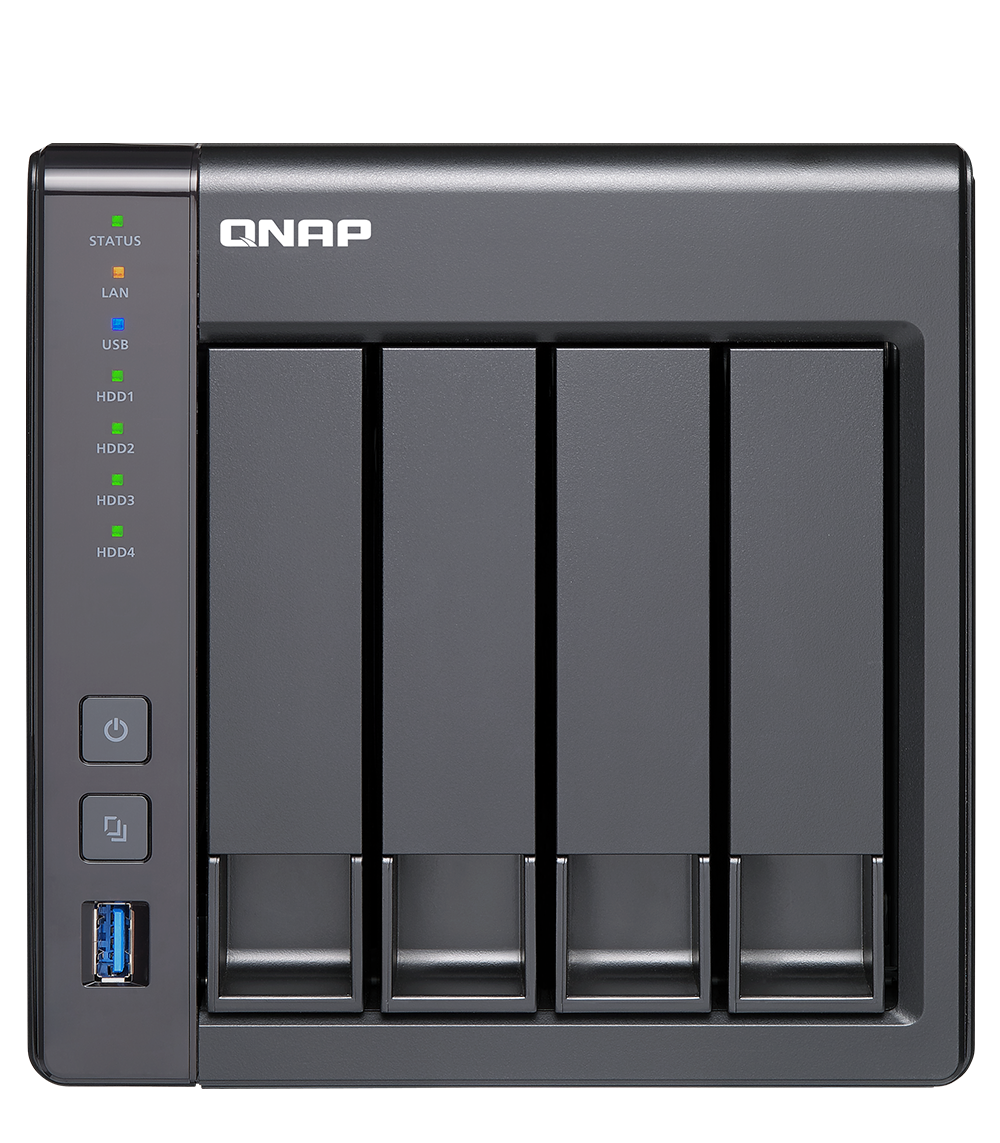 12cm system fan
LEDs: STATUS, LAN, USB, HDD1-4
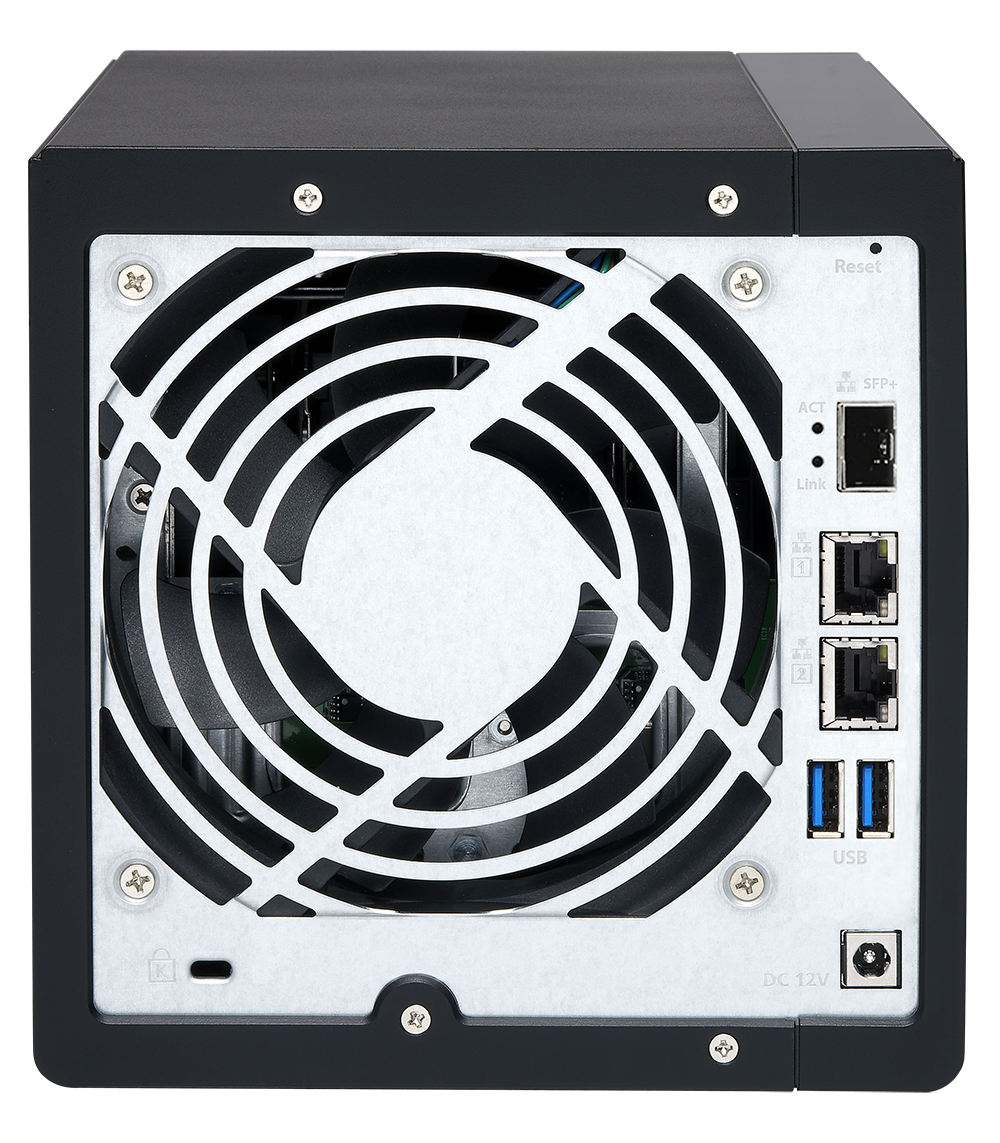 Reset button
Built-in 1 x 10GbE SFP+ port
4 x SATA 6Gb/s SSD or HDD slots
2 x GbE RJ-45 
ports
2 x USB 3.0 
ports
Power button
USB 3.0 port & one-touch-copy button
Kensington security slot
TS-431XeU I/O highlights
Individual GbE & 10GbE LED on the front panel
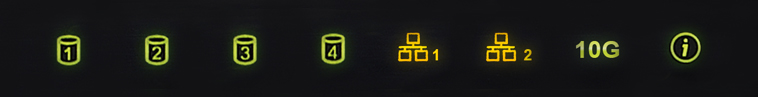 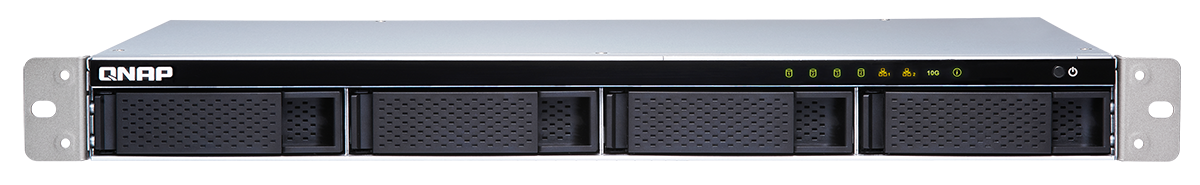 Power button
4 x SATA 6Gb/s SSD or HDD slots
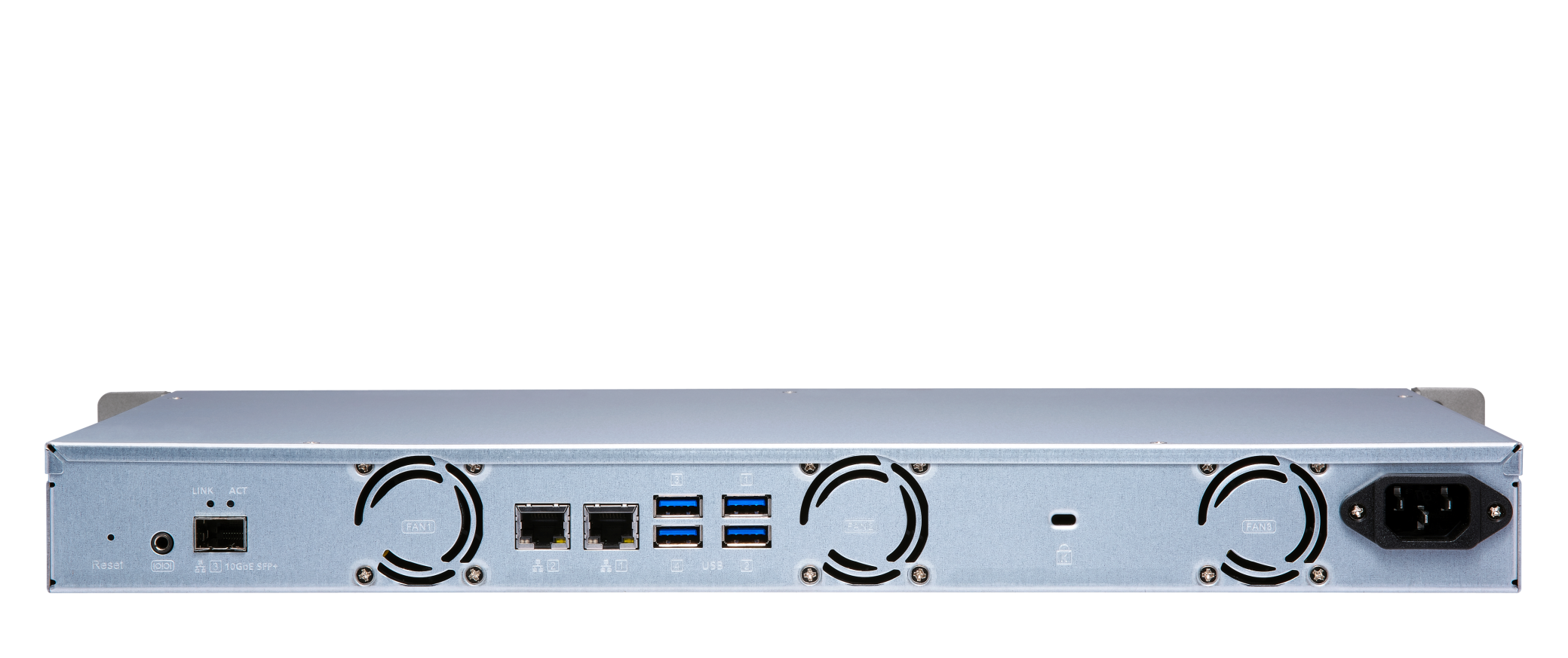 Reset button
Built-in 10Gb SFP+ port
Kensington security slot
4 x USB 3.0 ports
4cm system fan
Console port
2 x GbE RJ-45 ports
Deployable short-depth chassis TS-431XeU
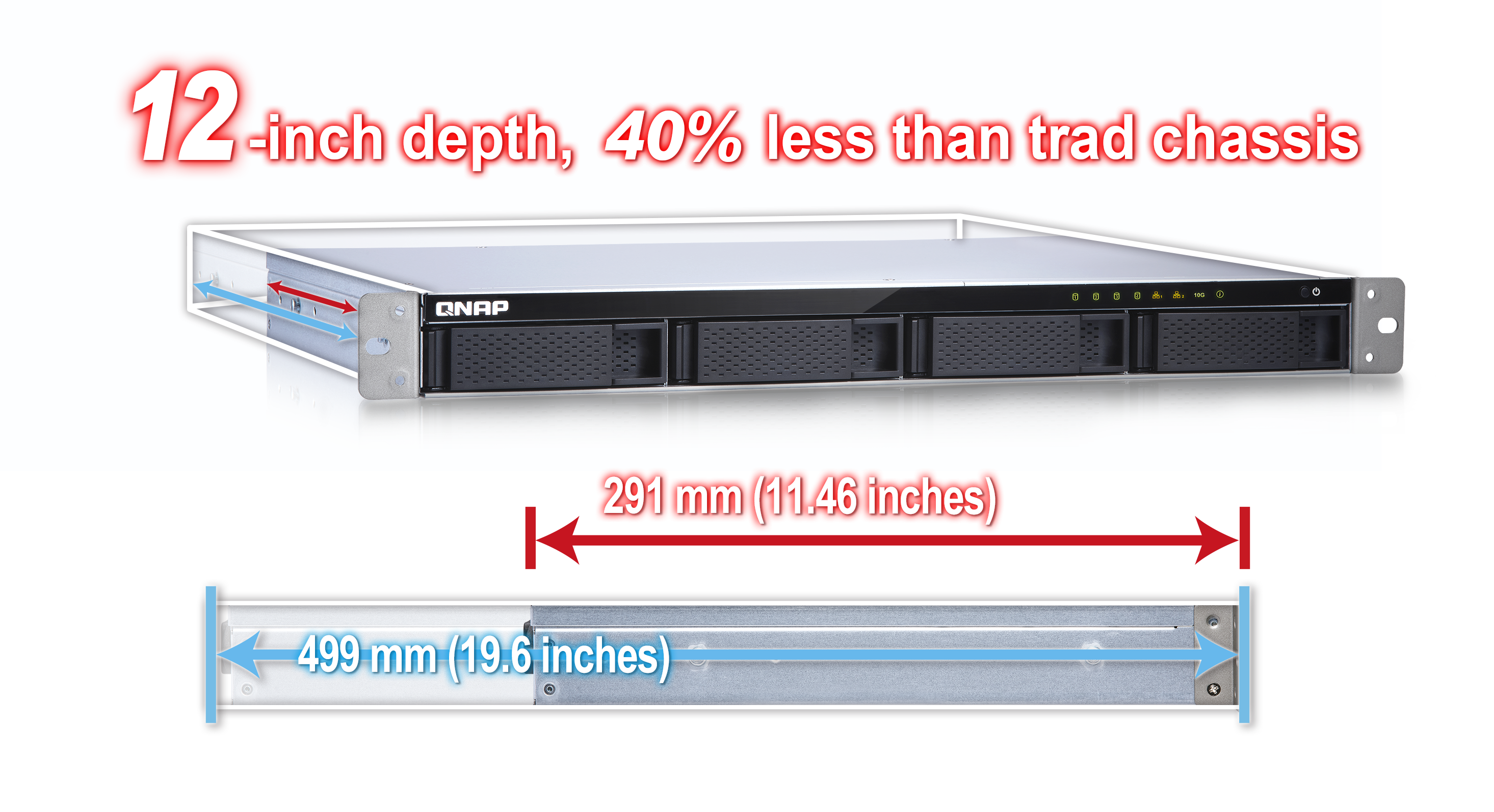 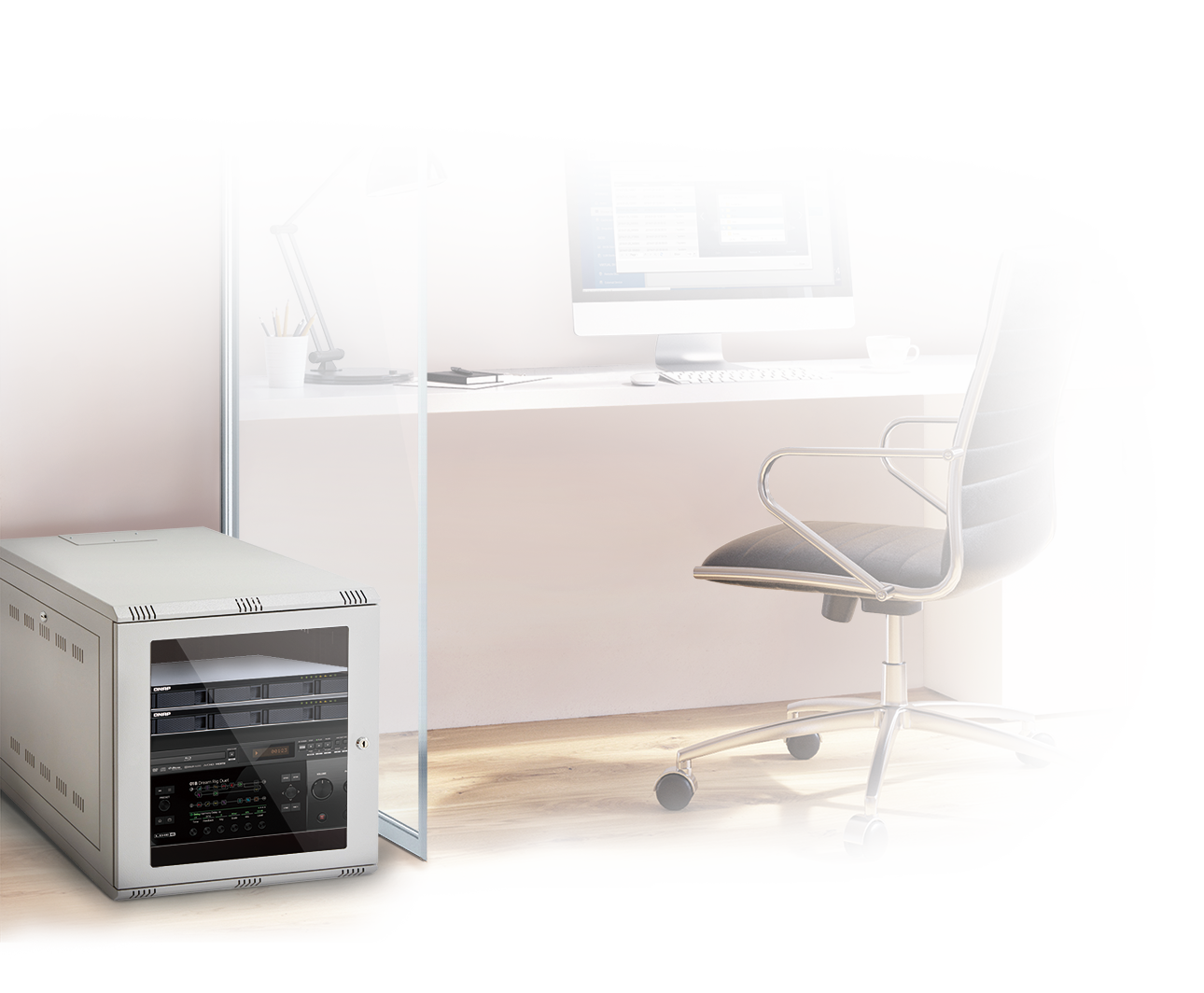 Compatible with standard ANSI/EIA-RS-310-D 
19-inch rack
With optional 
RAIL-B02 Rail Kits
Environment friendly design of TS-431XeU
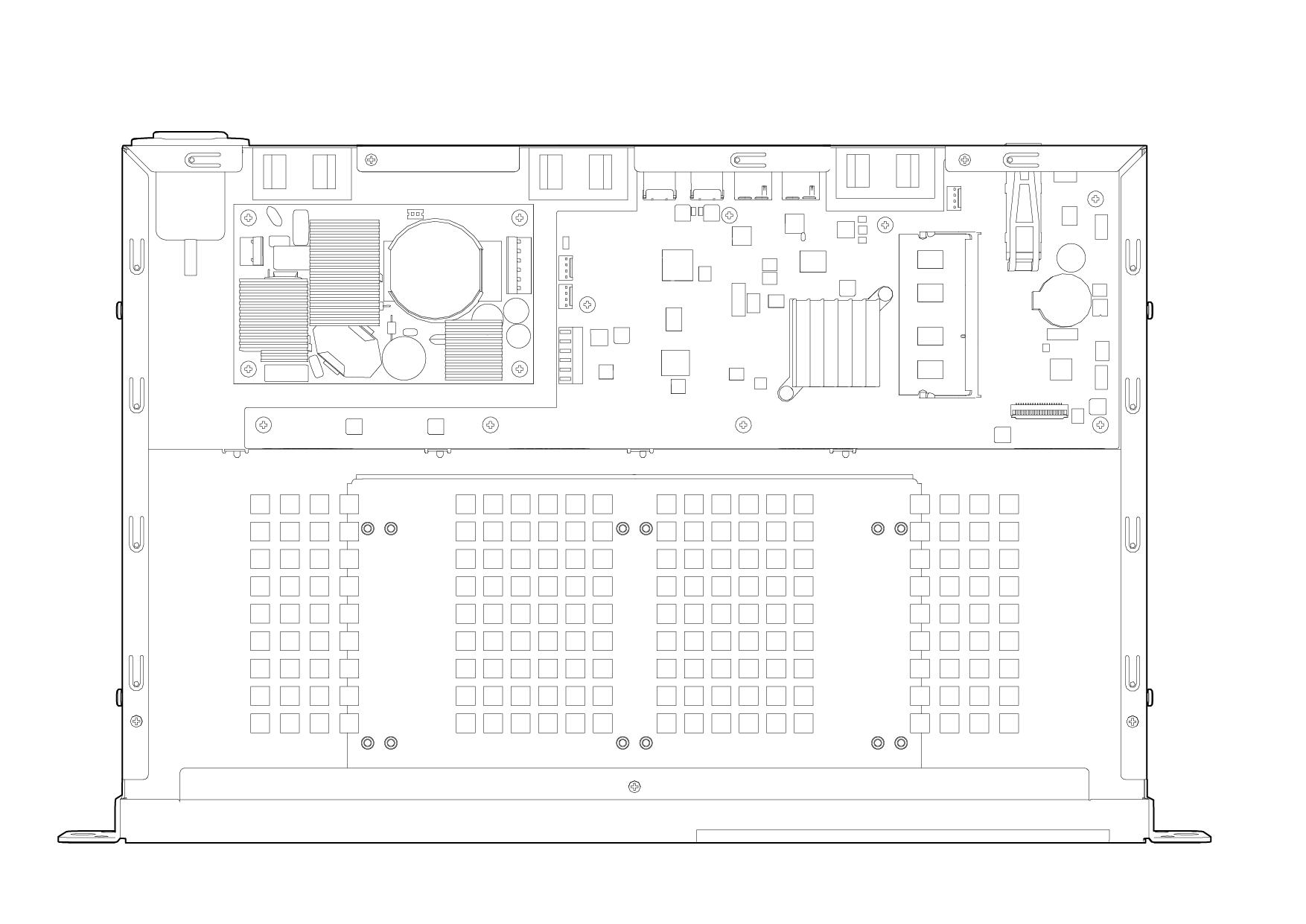 100W open frame, noise-reduced, fanless PSU
Three 4cm 
quiet system fans
Power consumption
HDD sleep
In operation
12.42 W
30.99W
22.43W *
36.99W *
* reference 1U server
20.3 dB(A)
Noise level
37.7 dB (A) *
* reference 1U server
Power consumption is measured when fully loaded with 2TB NAS drives
Noise level test environment: 
Refer to ISO 7779 ; Maximum HDD loaded ; Bystander Position ; Average data from 1 meter in front of operating NAS.(Using TS-431XU as reference of 1U single-PSU rackmount server)
Online capacity expanding via USB JBOD
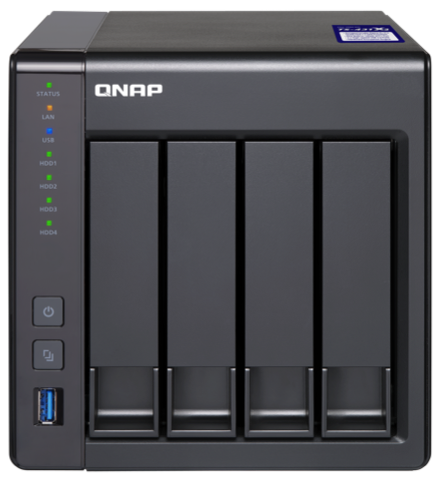 TS-431P2 TS-231P2 TS-431X2
TS-431XeU
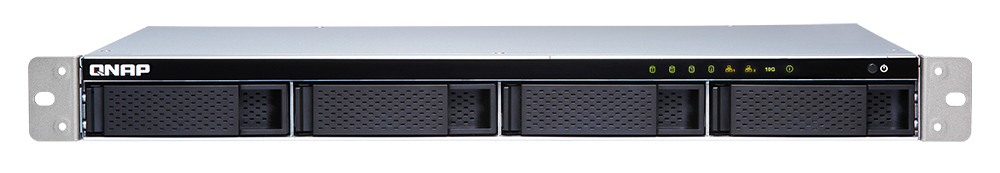 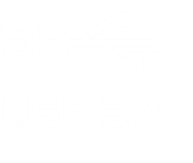 Max. 2
Max. 2
Max. 1
Max. 2
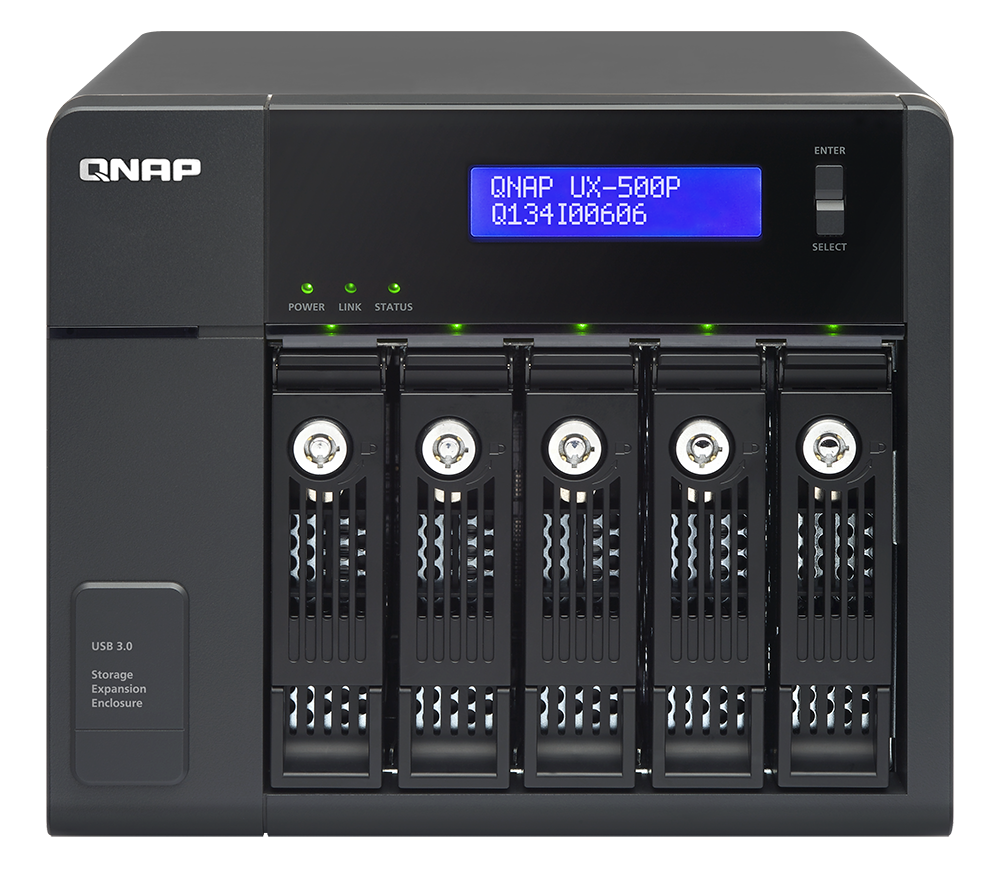 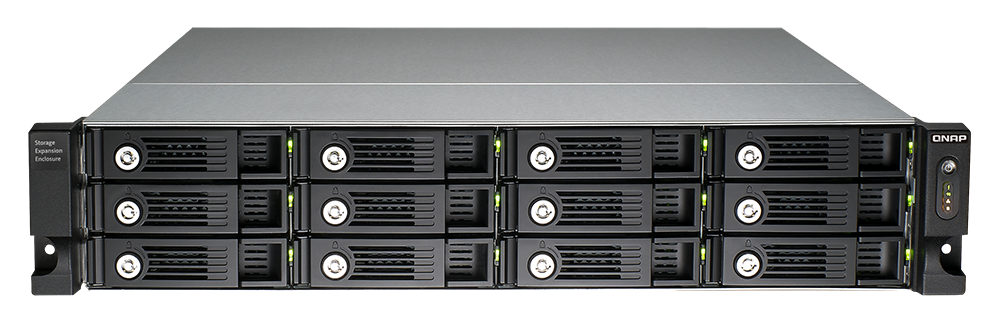 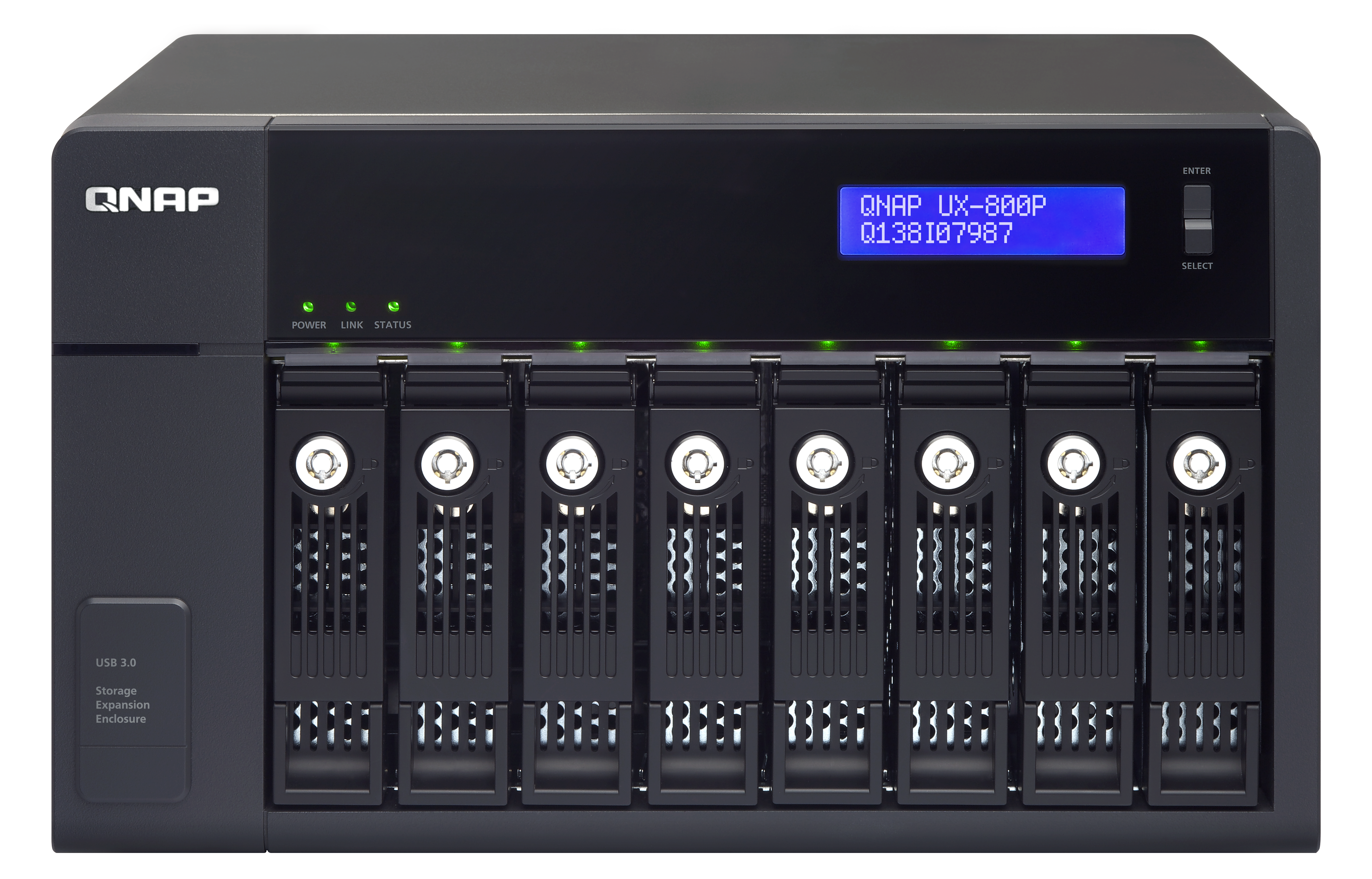 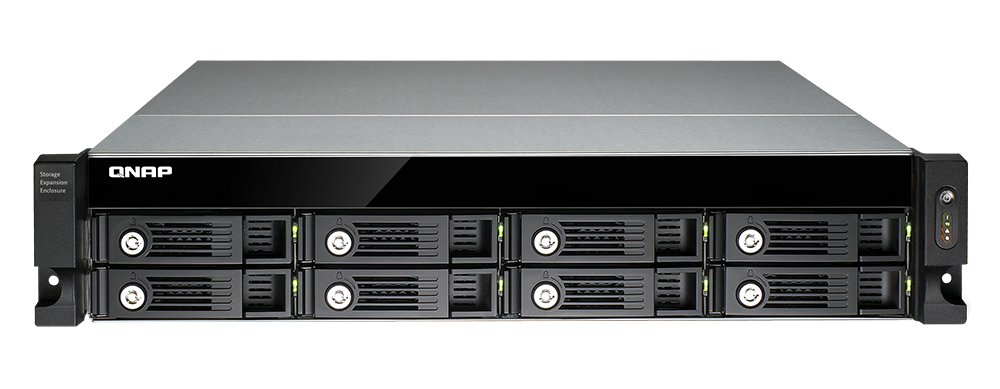 UX-500P
Expand up to 5 HDDs
UX-800P
Expand up to 8 HDDs
UX-1200U-RP
Expand up to 
12 HDDs
UX-800U-RP
Expand up to 8 HDDs
* When there are more than 16 disks (including NAS and expansion enclosure(s)), 
  it's recommended to upgrade system memory to at least 4GB.
Cost effective high-speed 10GbE environment
10GbE x1
10GbE x1
(Encrypted volume)
1200
1200
1014
1055
900
900
600
600
580
580
357
300
362
300
345
321
0
0
Download
Download
Download
Download
Upload
Upload
Upload
Upload
(MB/s)
(MB/s)
TS-431XeU
TS-431X2
TS-431XeU
TS-431X2
Tested in QNAP Labs. Figures may vary by environmentTest environment:NAS operating system: QTS 4.3 (TS-431P2)
Volume type: RAID 5; 4 x Intel SSD S3500 240G
Client PCs:Intel® Core™ i7-6770 3.40GHz CPU; 32GB RAM; Mellanox 10GbE NIC ; Windows® 10 64-bit; 10GB file transfer by Robocopy
Collaboration and backup with 10GbE
Cost effective 10GbE collaboration & backup network environment!
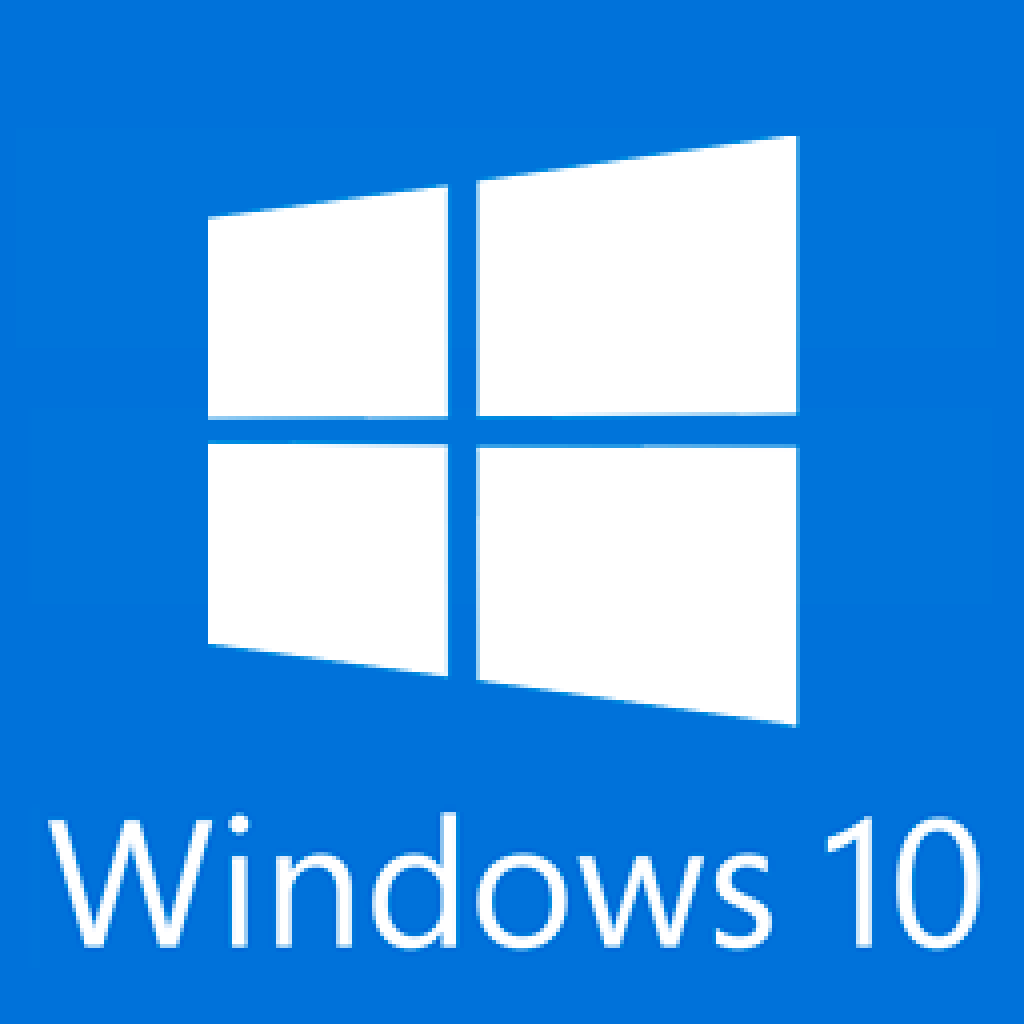 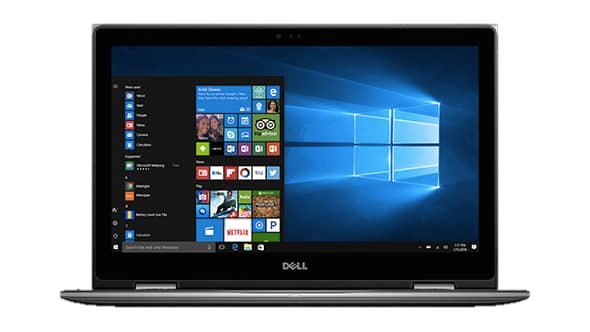 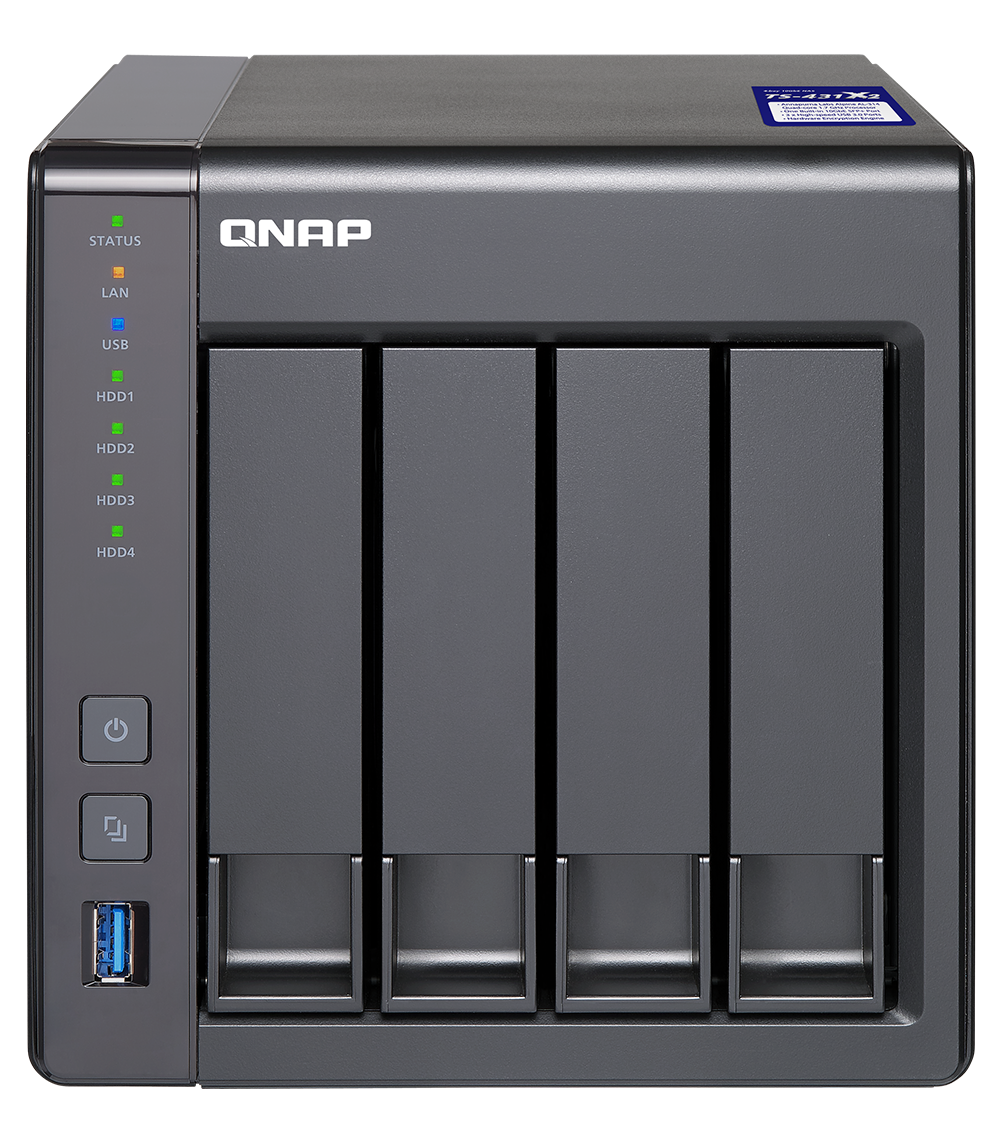 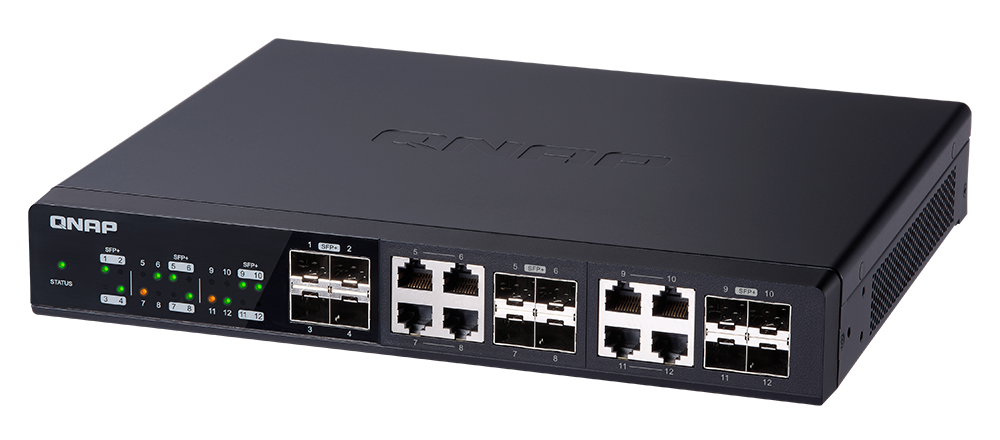 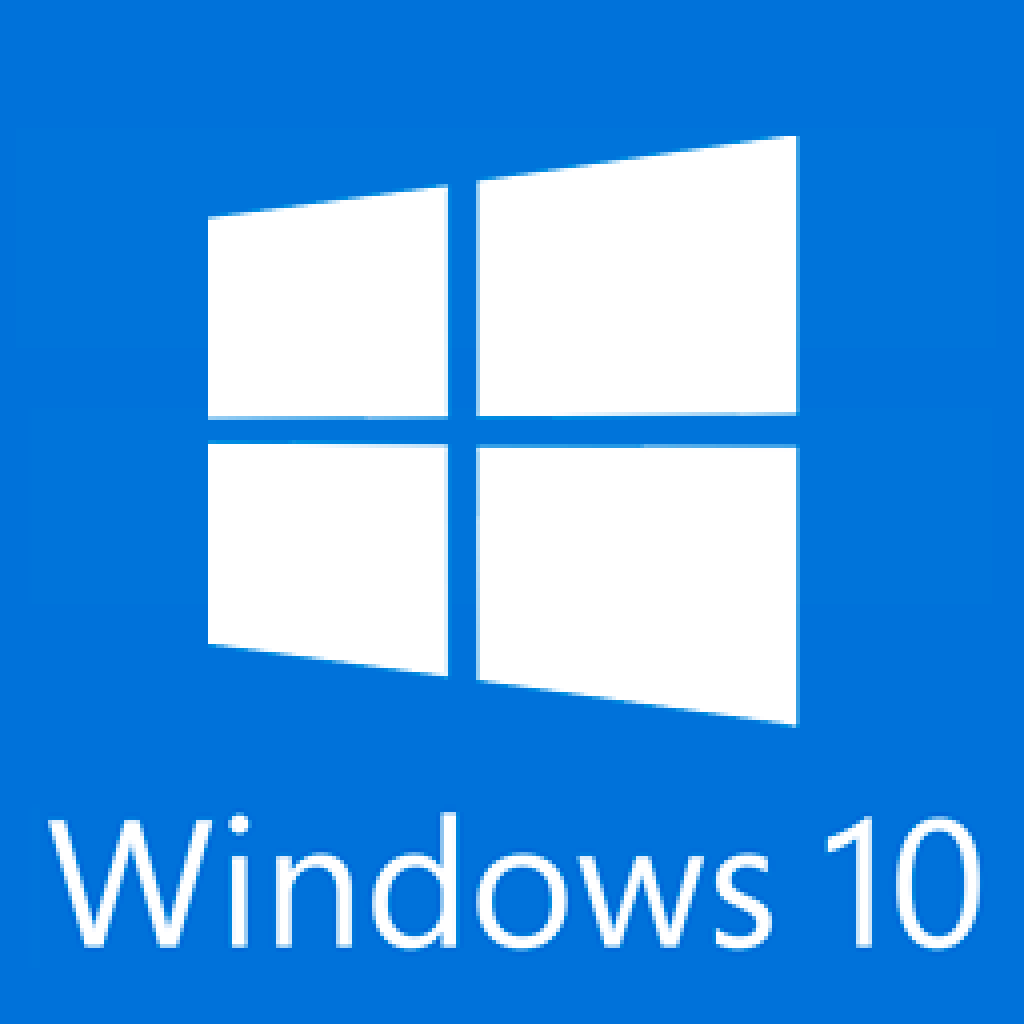 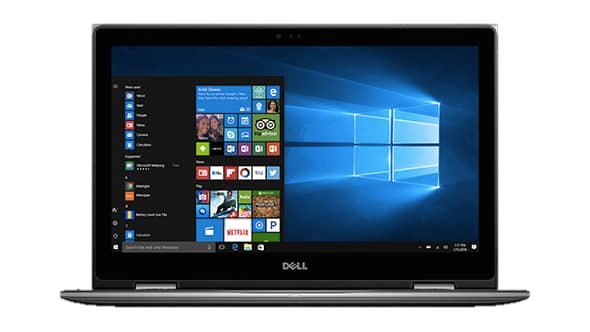 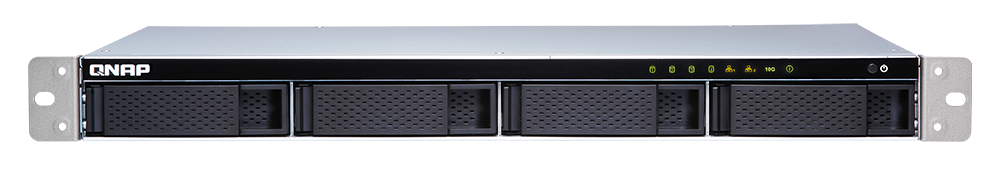 TS-431X2 / TS-431XeU
10GbE switch
Video Surveillance Solutions
QNAP Systems, Inc.
24x7 professional surveillance management
Surveillance Station 5.1
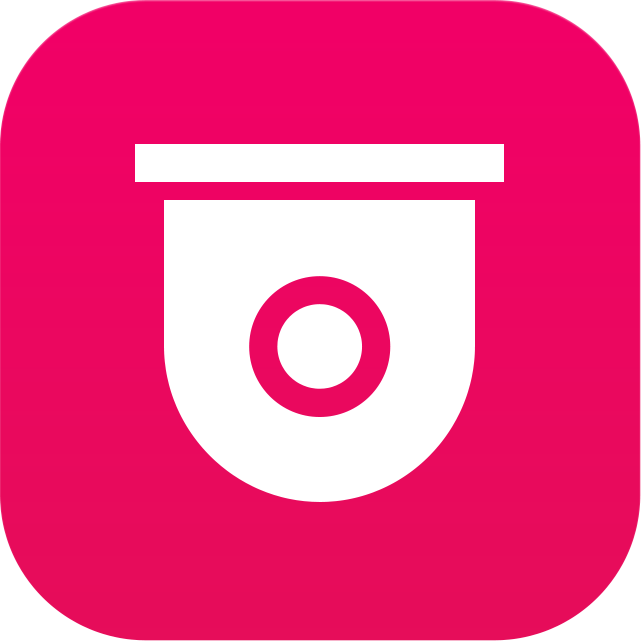 Recording channel
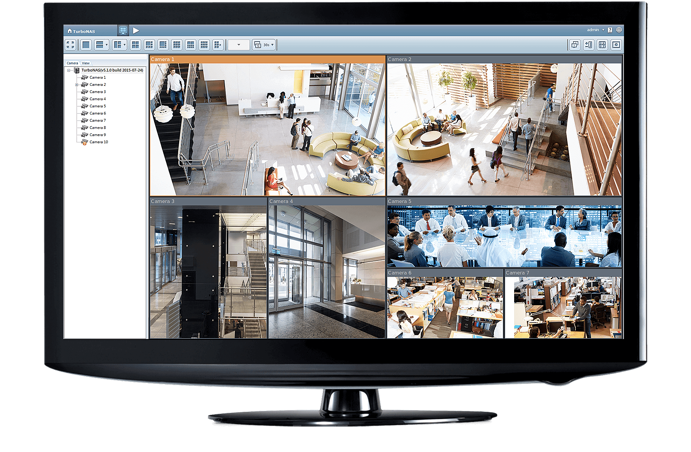 TS-231P2    TS-431P2
free: 2      maximum: 25
TS-431X2    TS-431XeU
free: 2     maximum: 30
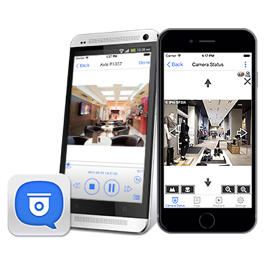 Turn an USB camera into an IP camera
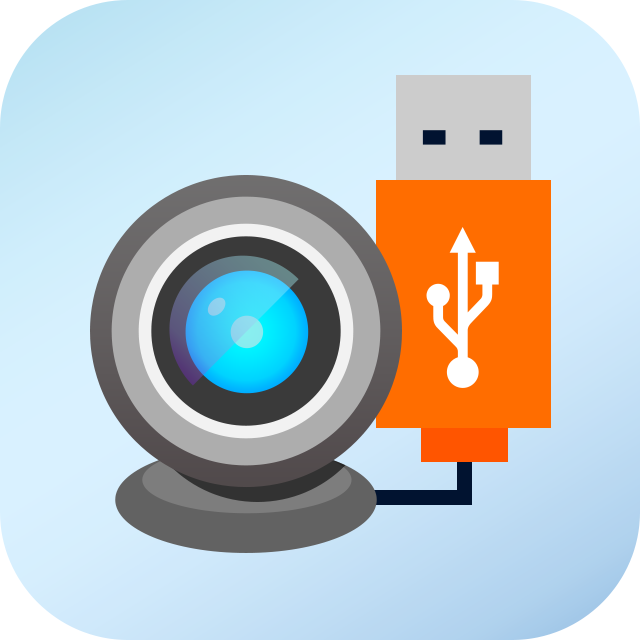 QUSBCam2
View instant streaming online from a UVC compatible USB camera with 1080P
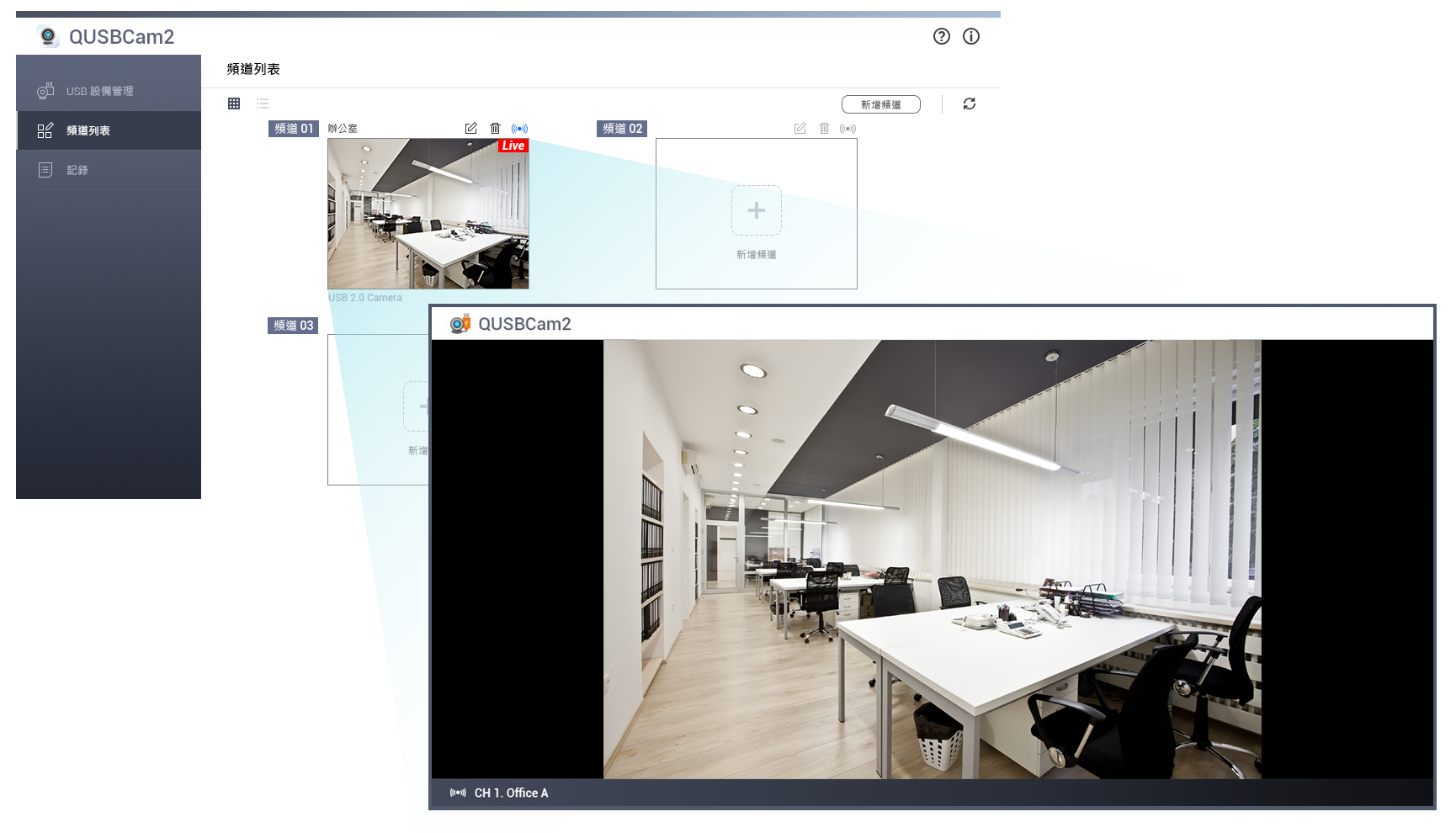 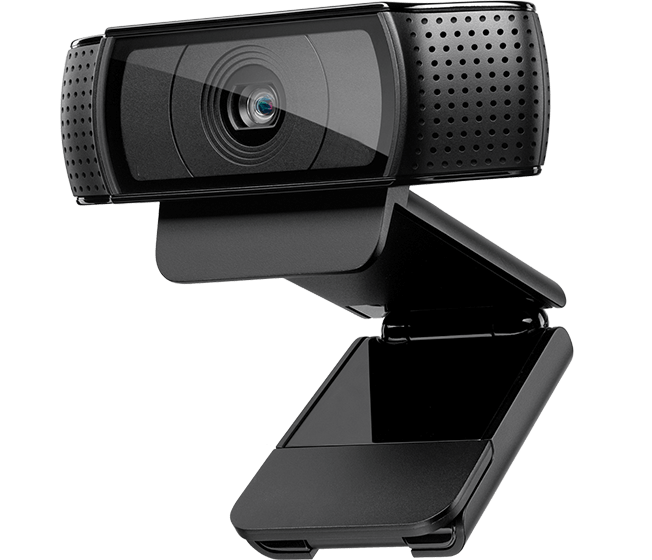 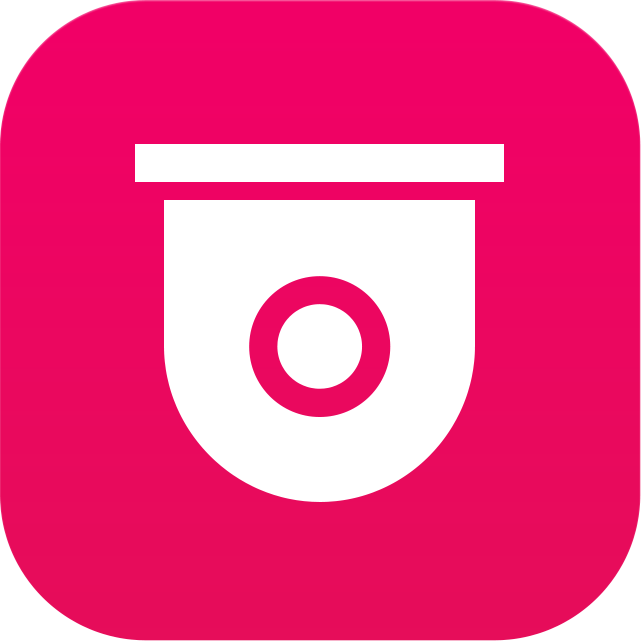 Surveillance Station 5.1
Record & Replay MPEG videos
Qphoto 3
Your photos on the move
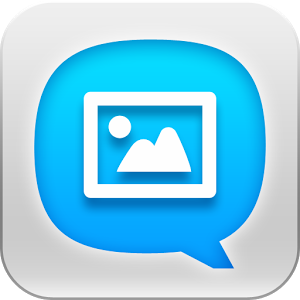 QNAP Systems, Inc.
Collect the stunning moments of vacation.
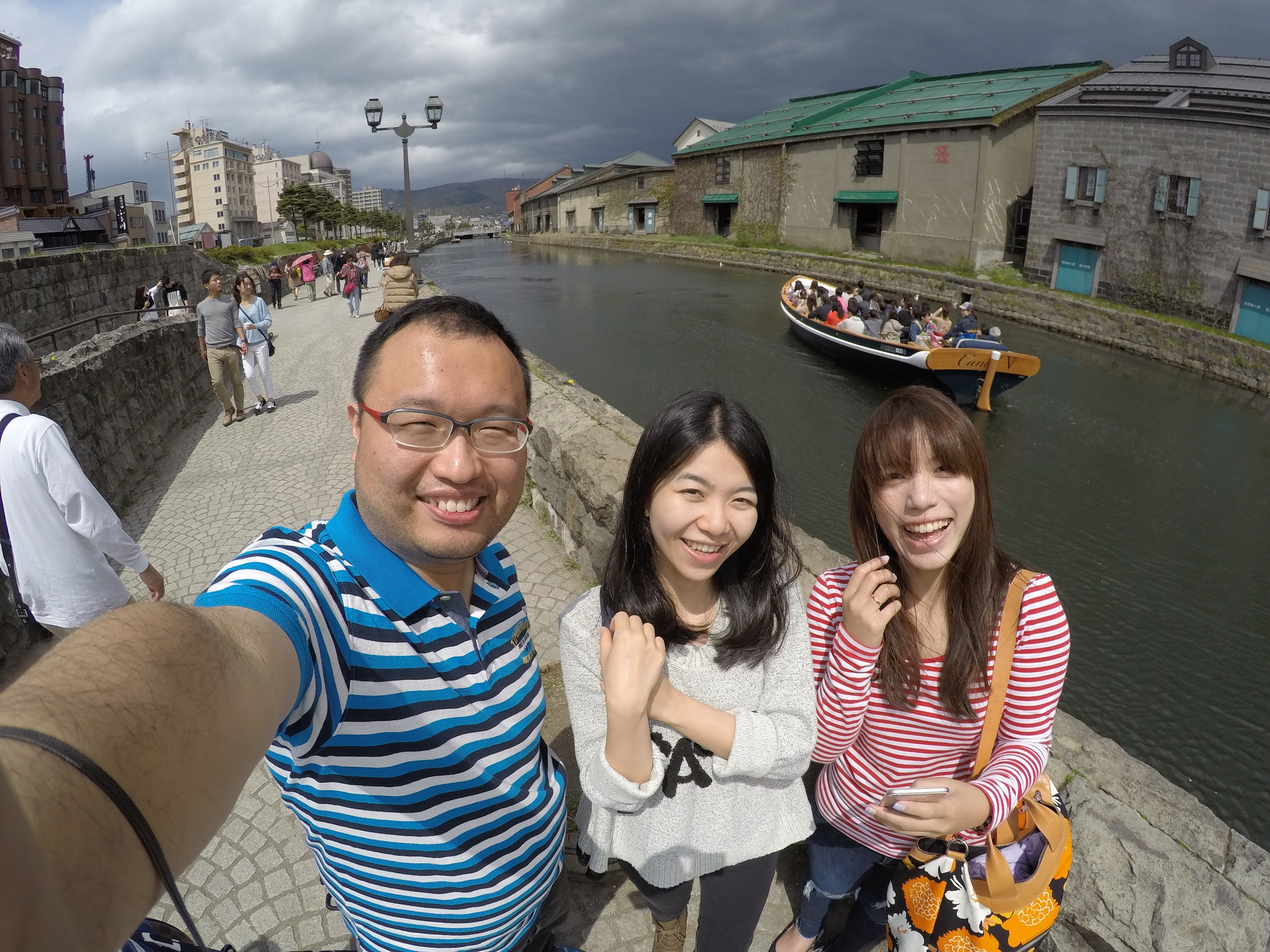 Send me the pictures!
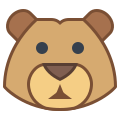 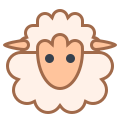 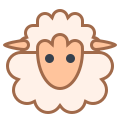 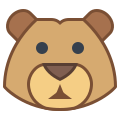 The Sakura is gorgeous, I’m gonna shoot a video!
There is only 500MB available, 
I can’t take more videos…
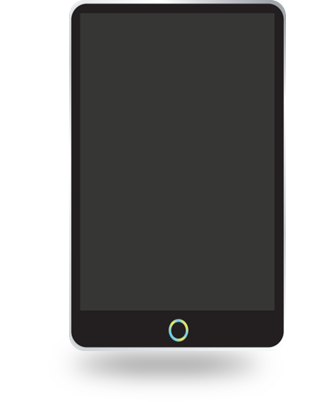 4K video: 375MB/min
Then the tragedy happened at that night…
Phone’s in the toilet!
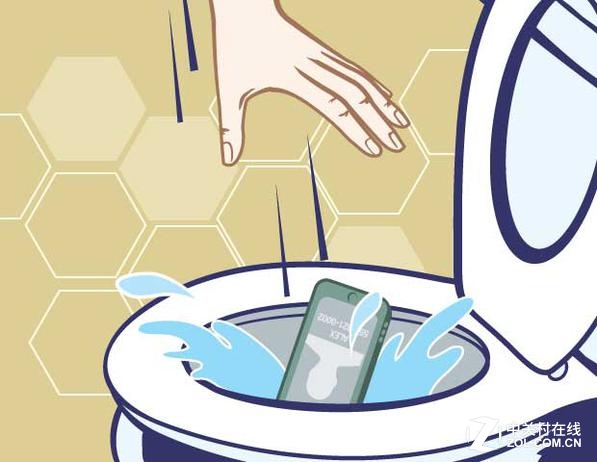 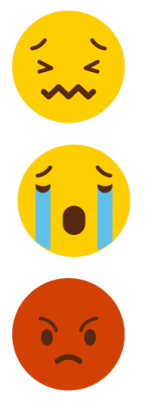 My phone was gone…

Precious pictures, videos, and memories were gone…

The friendship seemed to come to an end…
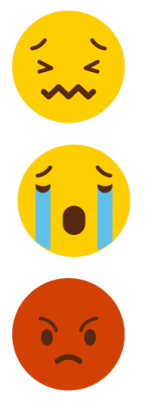 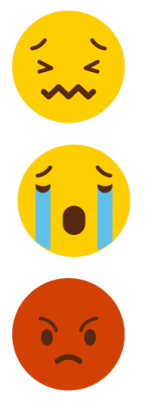 Photo/Video Instant Upload, expanding your storage
4G / Wi-Fi
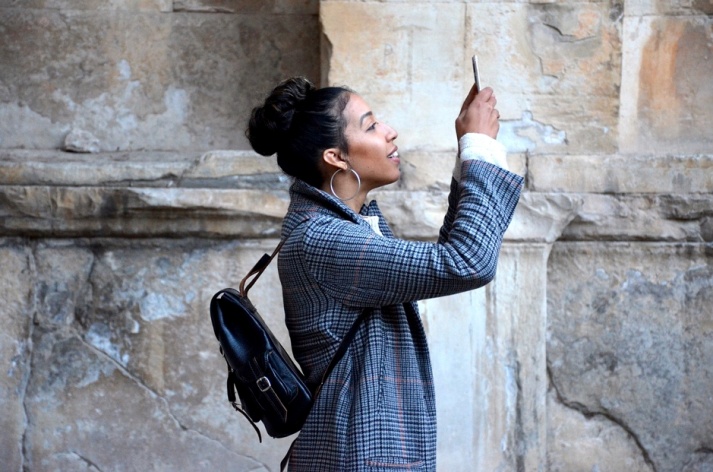 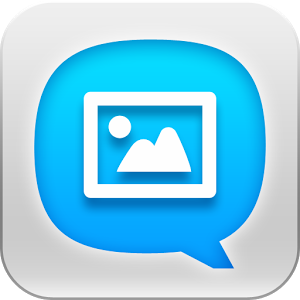 Now
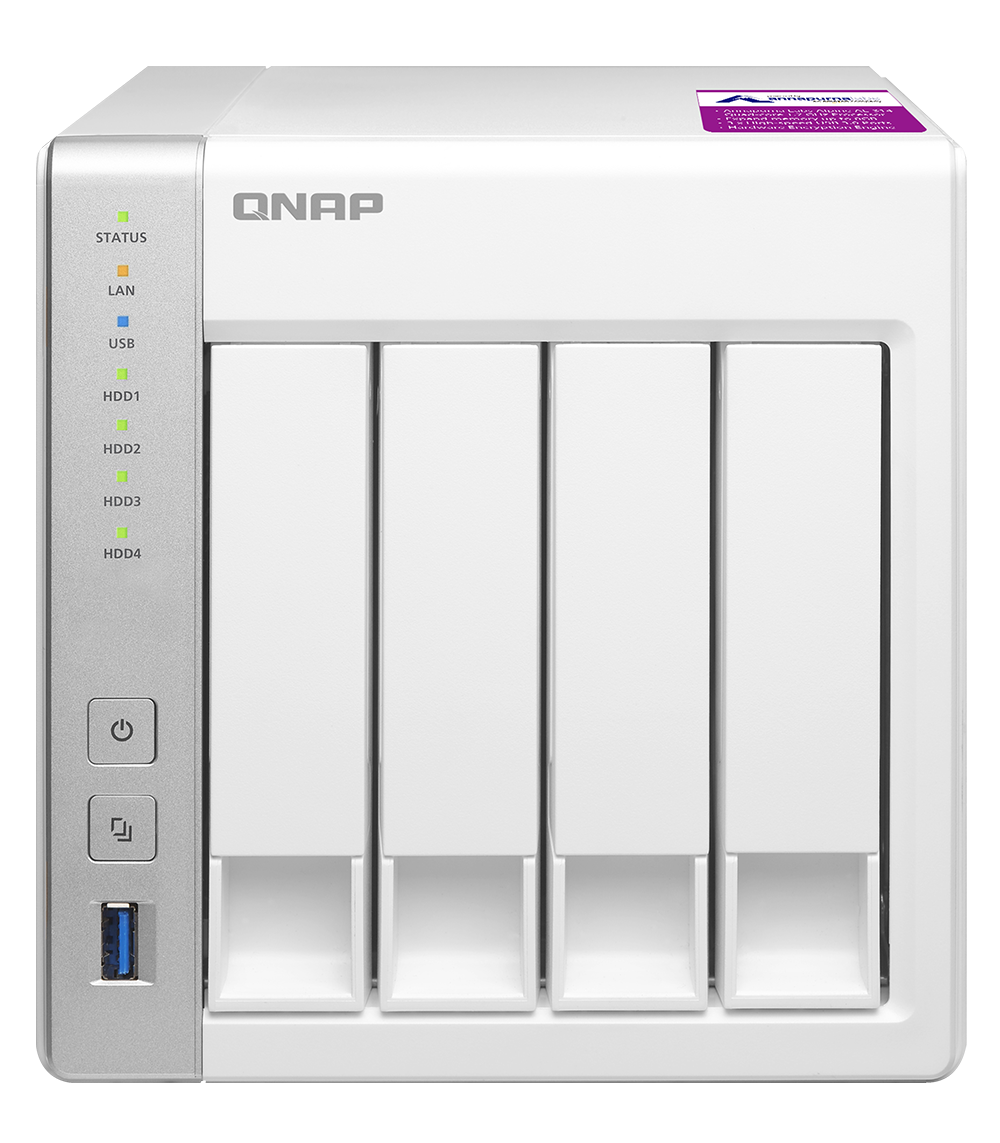 Instantly uploading the photos and videos to the NAS when recording.
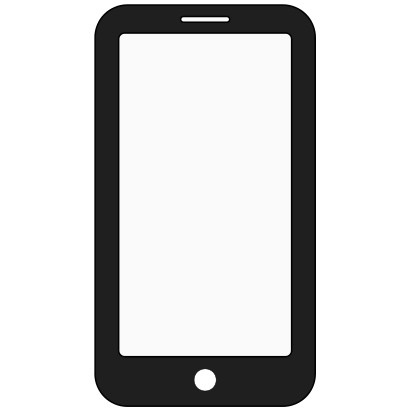 Before
ΩДΩ
I can’t have more photo or video.
[Speaker Notes: ----------------------------------------------------------------------------------
English:
Photo/Video Instant Upload, expanding your storage

Before:
I can’t have anymore photo or video.

Now:
Instantly uploading the photos and videos to the NAS when recording.

----------------------------------------------------------------------------------
逐字稿:
其實我身上發生的慘劇是可以避免的，就用Qphoto 3 即拍即傳功能，如果我早知道有這個應用，我就不會那麼慘了
即拍即傳，一秒擴容
就是只要用Qphoto拍照，就等於立即擴充好幾十倍容量，不用再擔心容量不足
像我以前想拍照或錄影，尤其是錄影，手機容量不足就要刪刪刪，多痛苦
現在有Qphoto 3，他可以拍照跟錄影即時上傳NAS，手機不存檔案，所以要拍多少就拍多少，等於帶一台NAS的容量在身上
剛剛錄那個櫻花就可以錄4K了，還可以錄很久，一小時、三小時，隨我高興]
Bi-directional Mount in two steps
Photo Station 5.4/ Qphoto 3 - Photo/Video Instant Upload
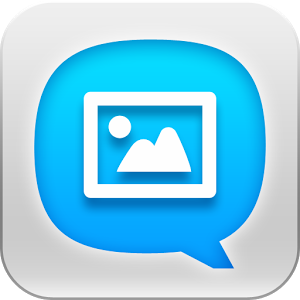 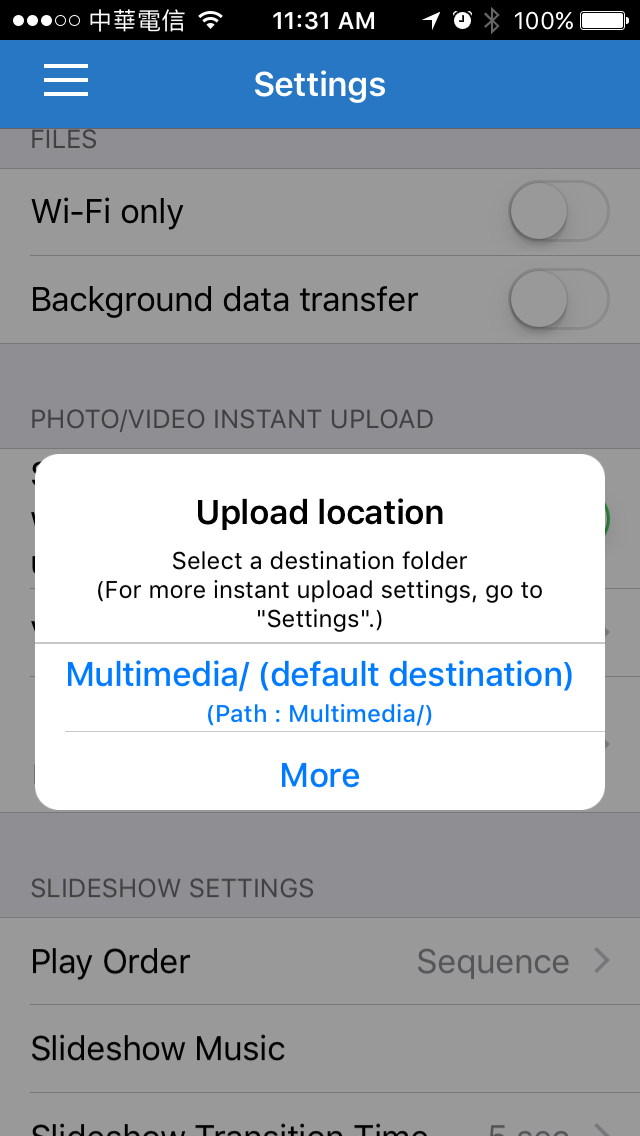 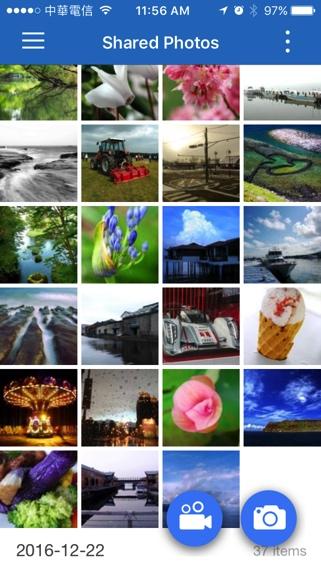 1
Open Qphoto and click “take photos” or “record videos”
Select a destination folder. Start taking(recording)!
2
QTS 4.3.4 File Station - Mobile phone mounting.
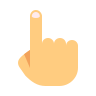 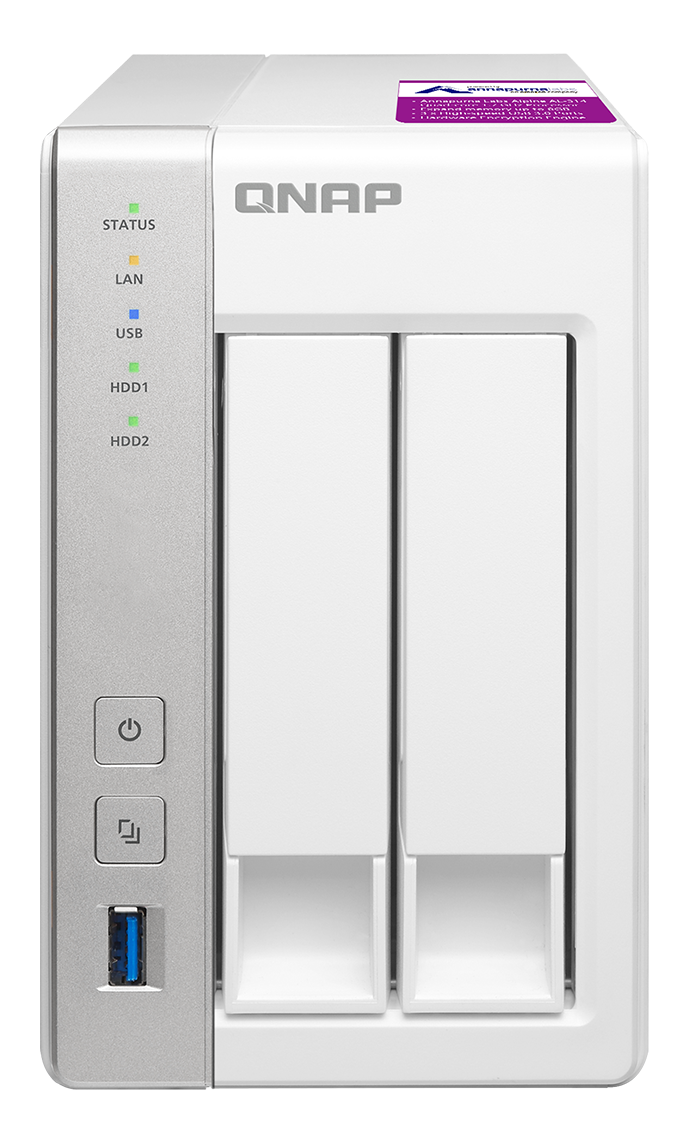 1
Connect mobile phone and NAS 
with USB connector.
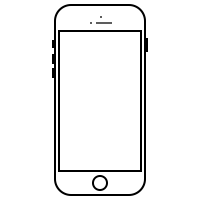 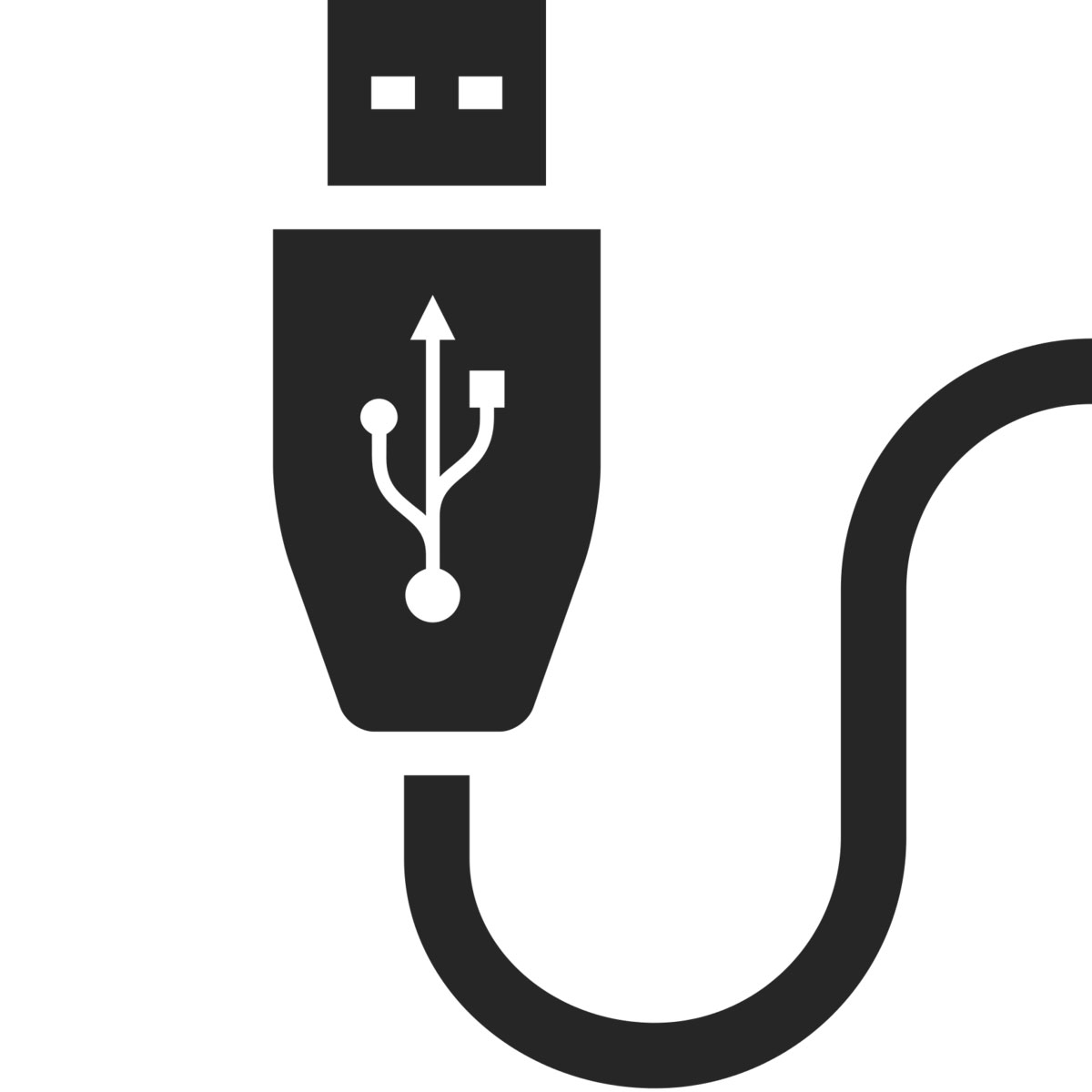 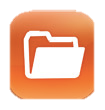 2
Open File Station and start transfering the files!
[Speaker Notes: ----------------------------------------------------------------------------------
English:

LIVE Demo - Bilateral Mount in two steps

Photo Station 5.4/ Qphoto 3 - Photo/Video Instant Upload

Open Qphoto and click “take photos” or “record videos”
Select a destination folder. Start taking(recording)!

QTS 4.3.4 File Station - Mobile phone mounting.

Connect mobile phone and NAS with USB connector.
Open File Station and start transfering the files!

----------------------------------------------------------------------------------
逐字稿:
現在來現場示範
示範錄影就好，跟jeffrey錄一小段影片
示範完Qphoto，講file station
除了Qphoto可以直接拍照錄影上傳NAS，現在file station也可以很方便地把手機裡面的照片傳到NAS，只要手機接USB插上NAS，就可以在file station裡面看到手機，然後就可以直接拖曳檔案到NAS囉

Demo操作步驟：
＊需搭配QTS 4.3 & Photo Station 5.4或之後版本
開啟Qphoto後登入NAS
預設進入shared photos頁面，即可看到右下角有拍照跟錄影按鈕
點選拍照或錄影按鈕，第一次使用的話，會要求選擇上傳路徑（注意：須上傳到共享的媒體資料夾，照片才可以在shared photos頁面看到）
開始拍照或錄影，完成後按左上角的回上一頁，回到shared photos頁面
如果上傳未完成，頁面最上方會出現即拍即傳上傳狀態，上傳完成的檔案會打勾，請在打勾後重新整理頁面，即可看到剛剛拍攝的檔案（注意：一定要用時間軸模式瀏覽，這樣最新拍攝的檔案才會在最上面，很明顯可以看到）
點開剛剛拍的影片或照片，給使用者看]
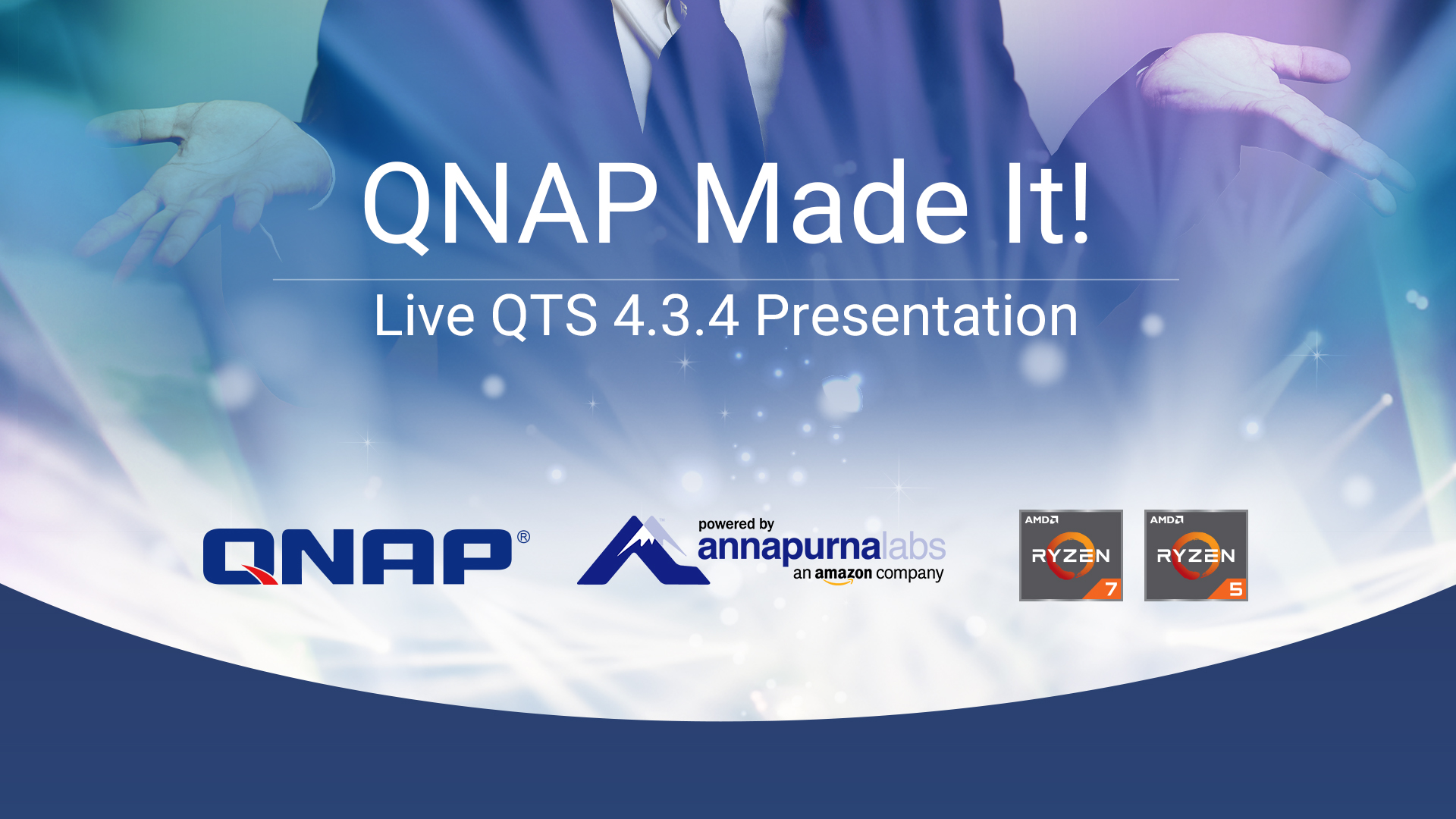